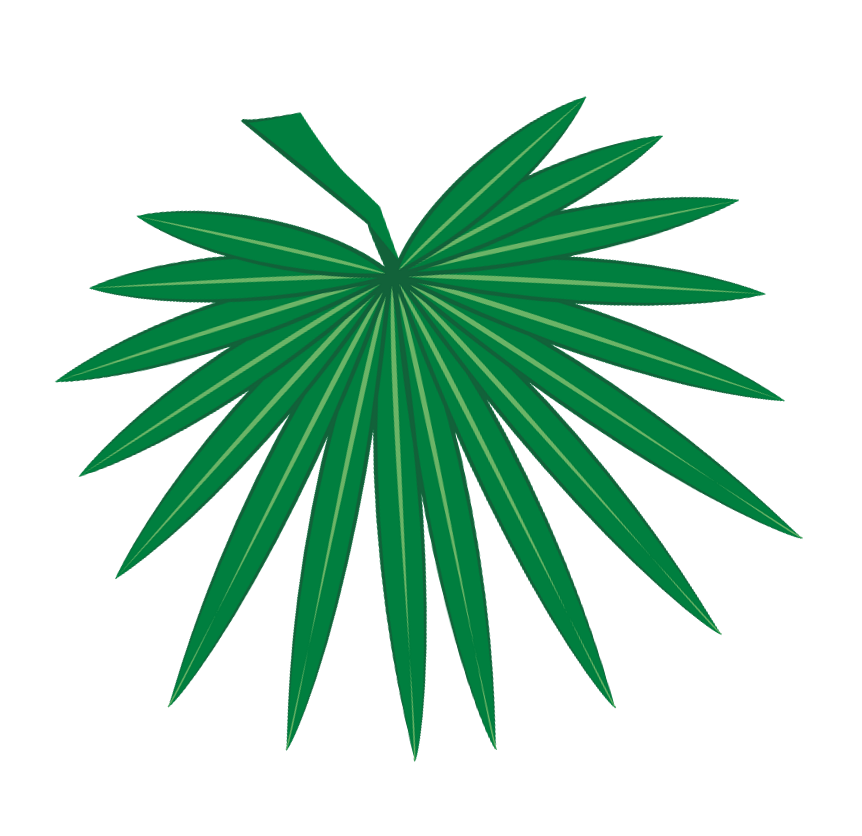 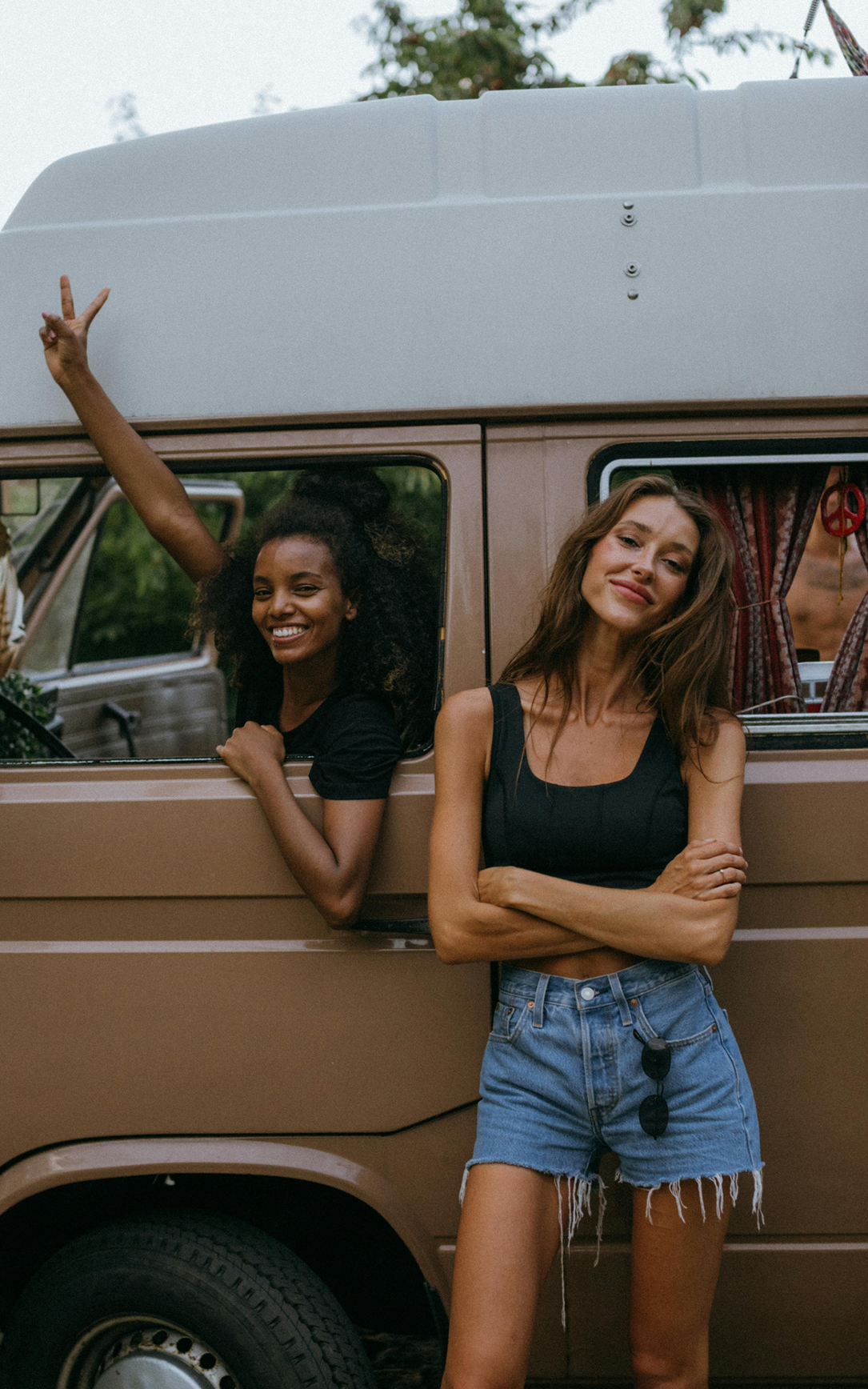 Let’s Go
on a Safari
BACKGROUND SLIDES
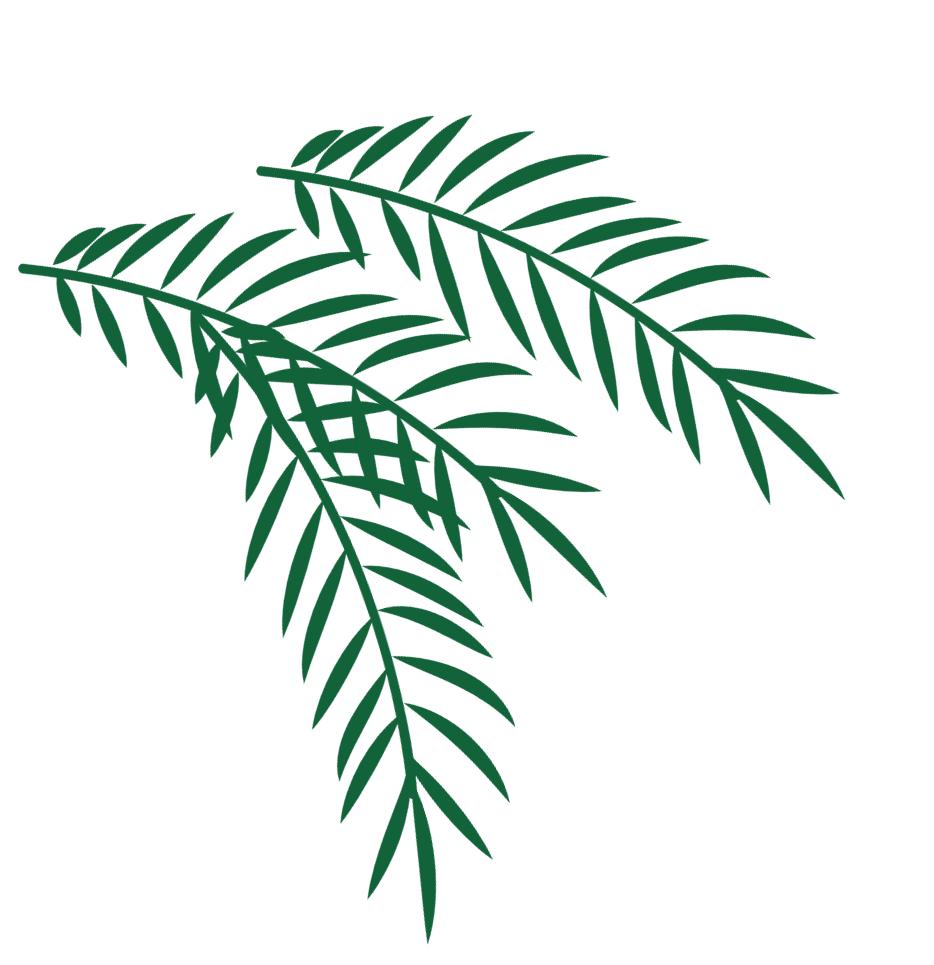 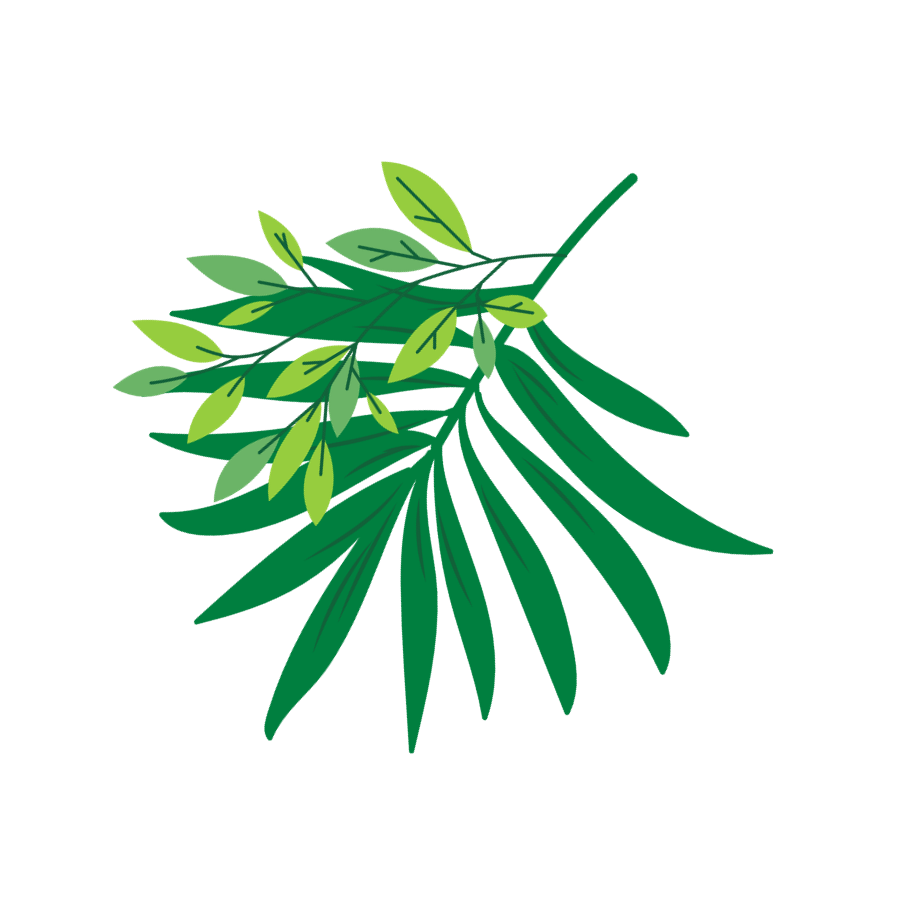 Table Of Contents
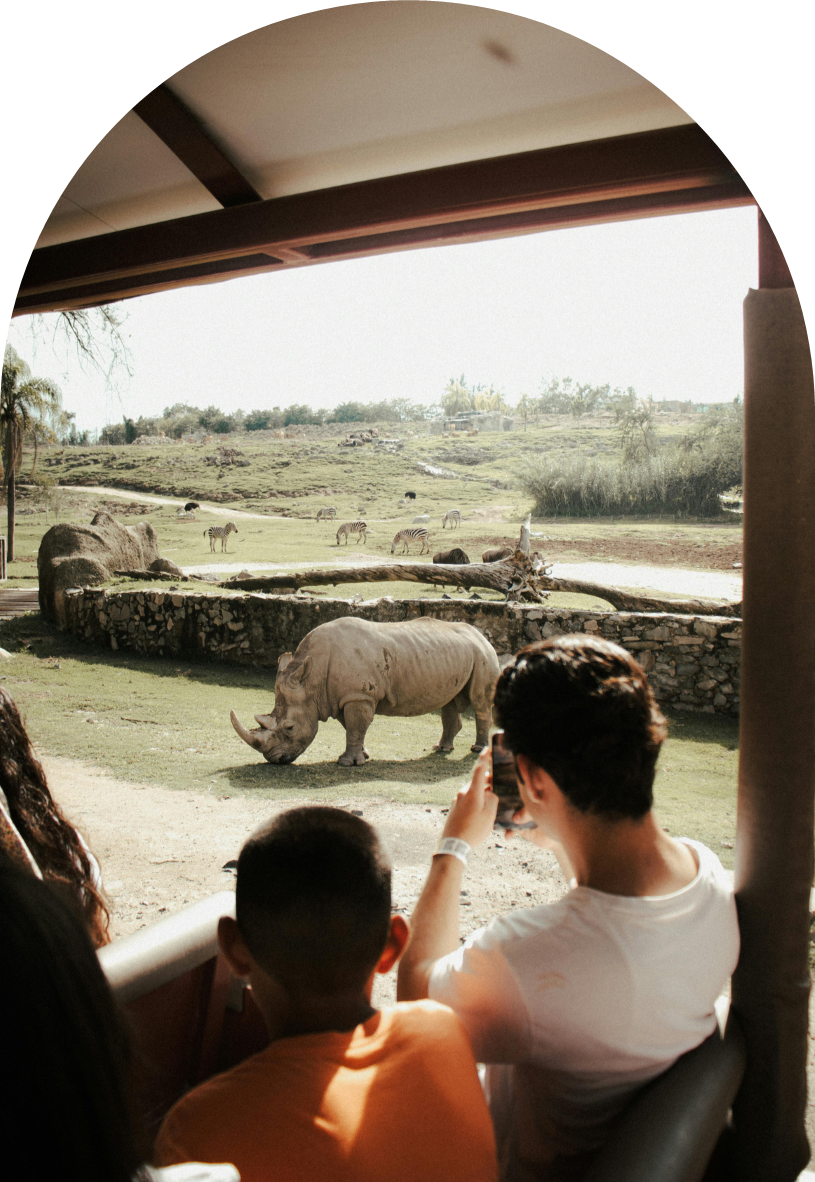 1
Elaborate on what you want to discuss.
Introduction
2
Elaborate on what you want to discuss.
Activities
3
Elaborate on what you want to discuss.
About Safari
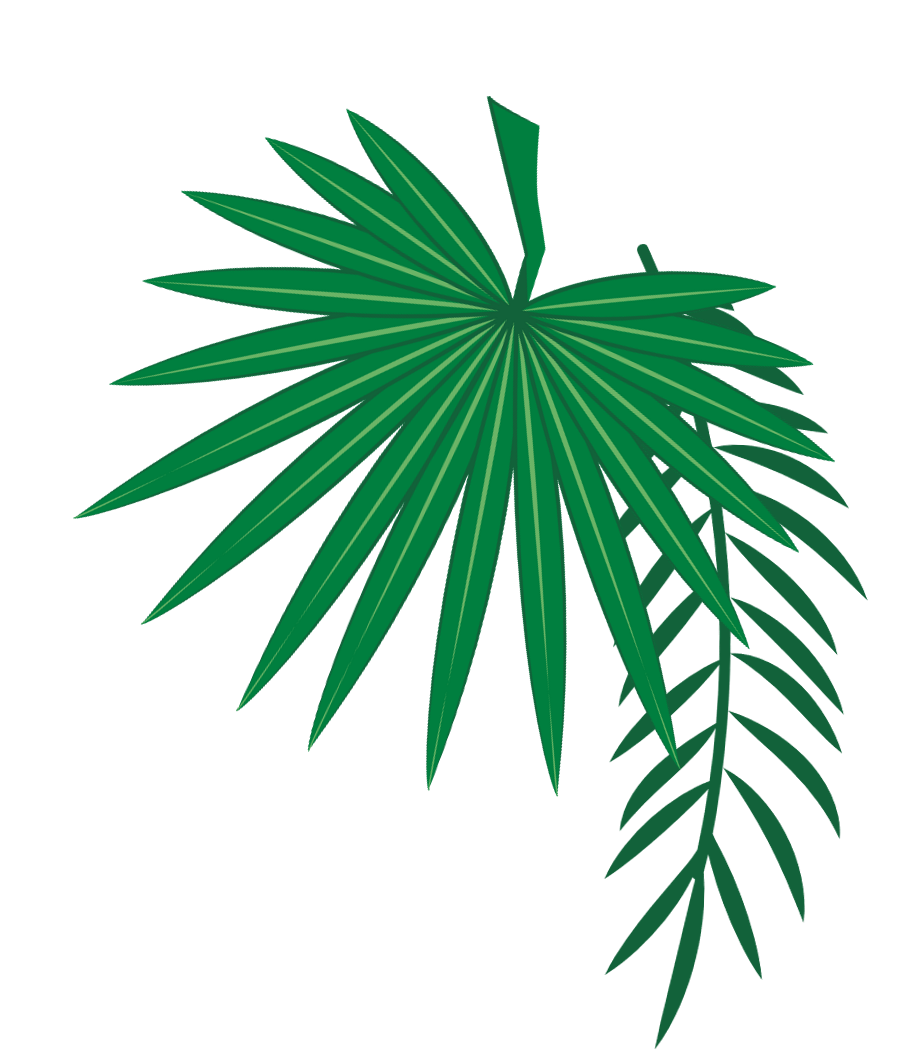 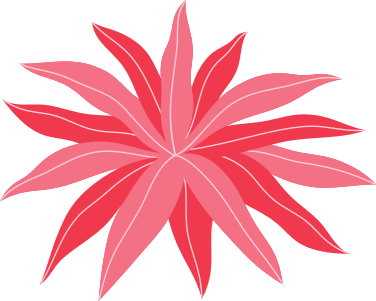 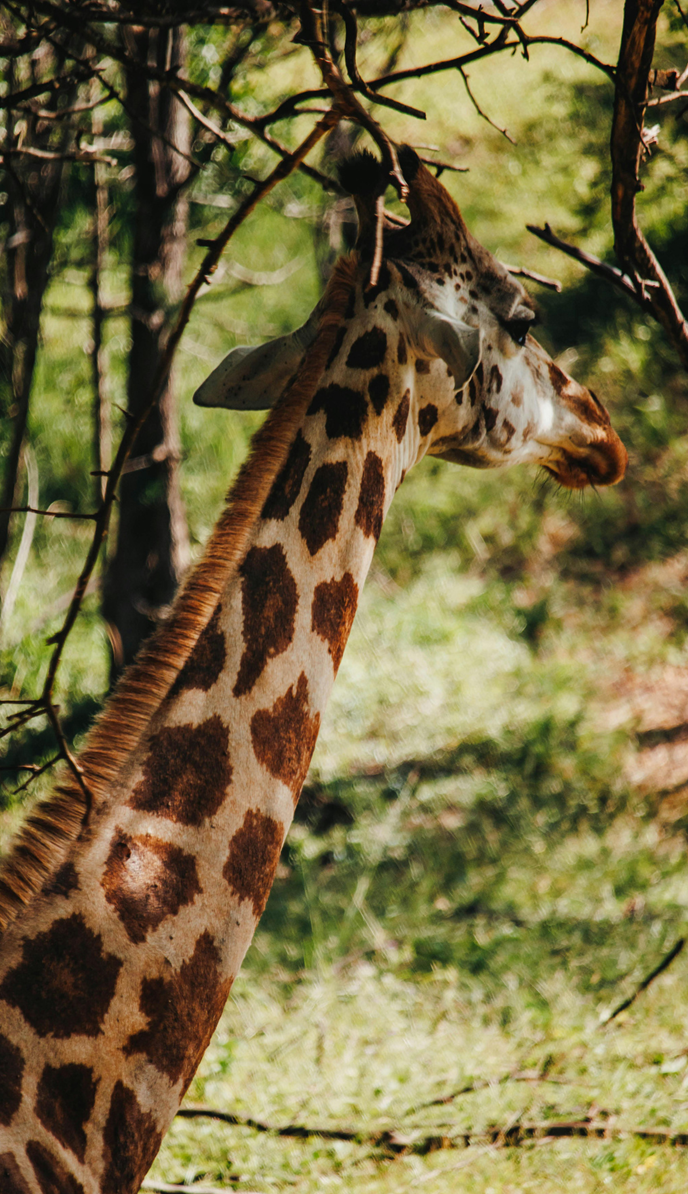 1
Introduction
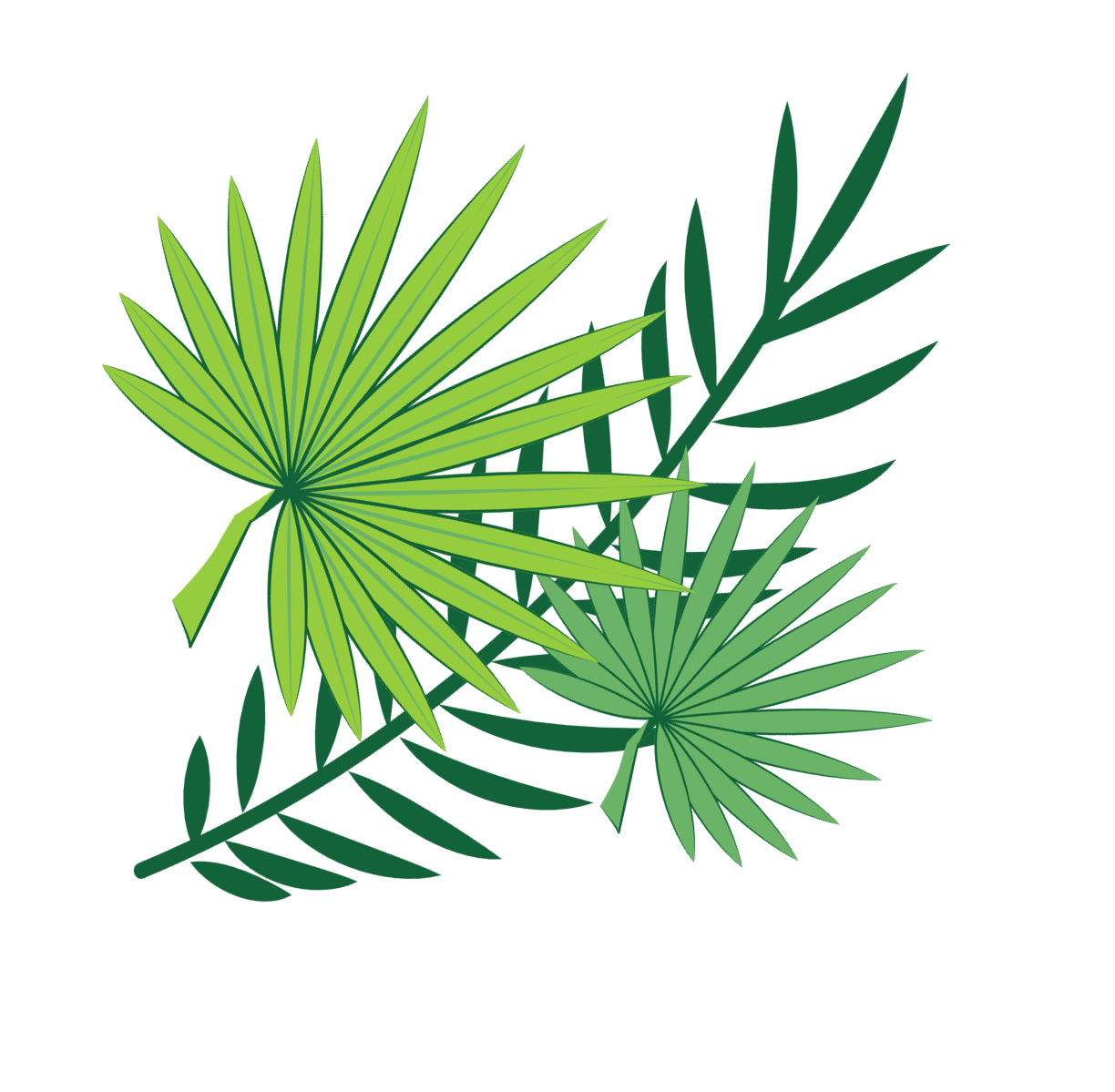 Elaborate on what you want to discuss.
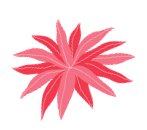 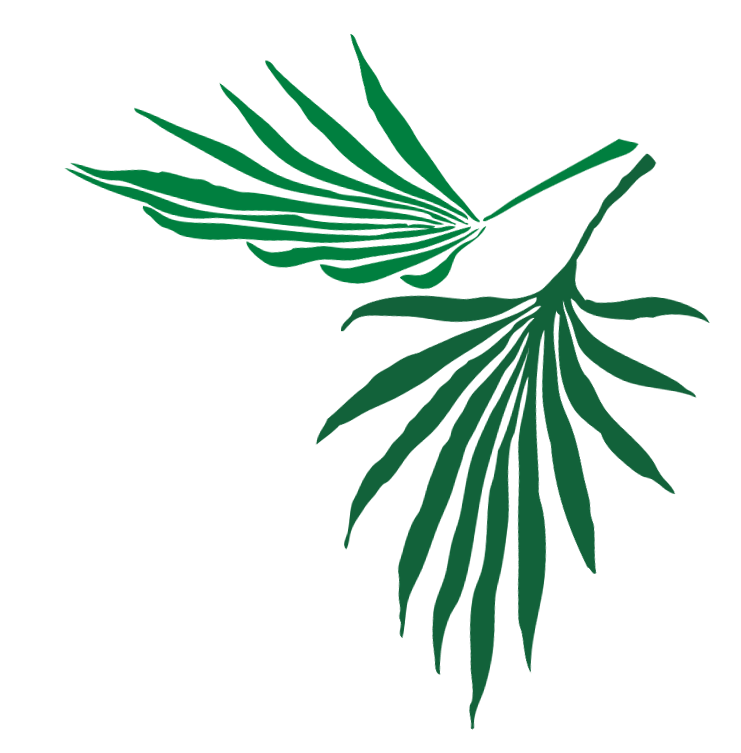 Welcome To Presentation
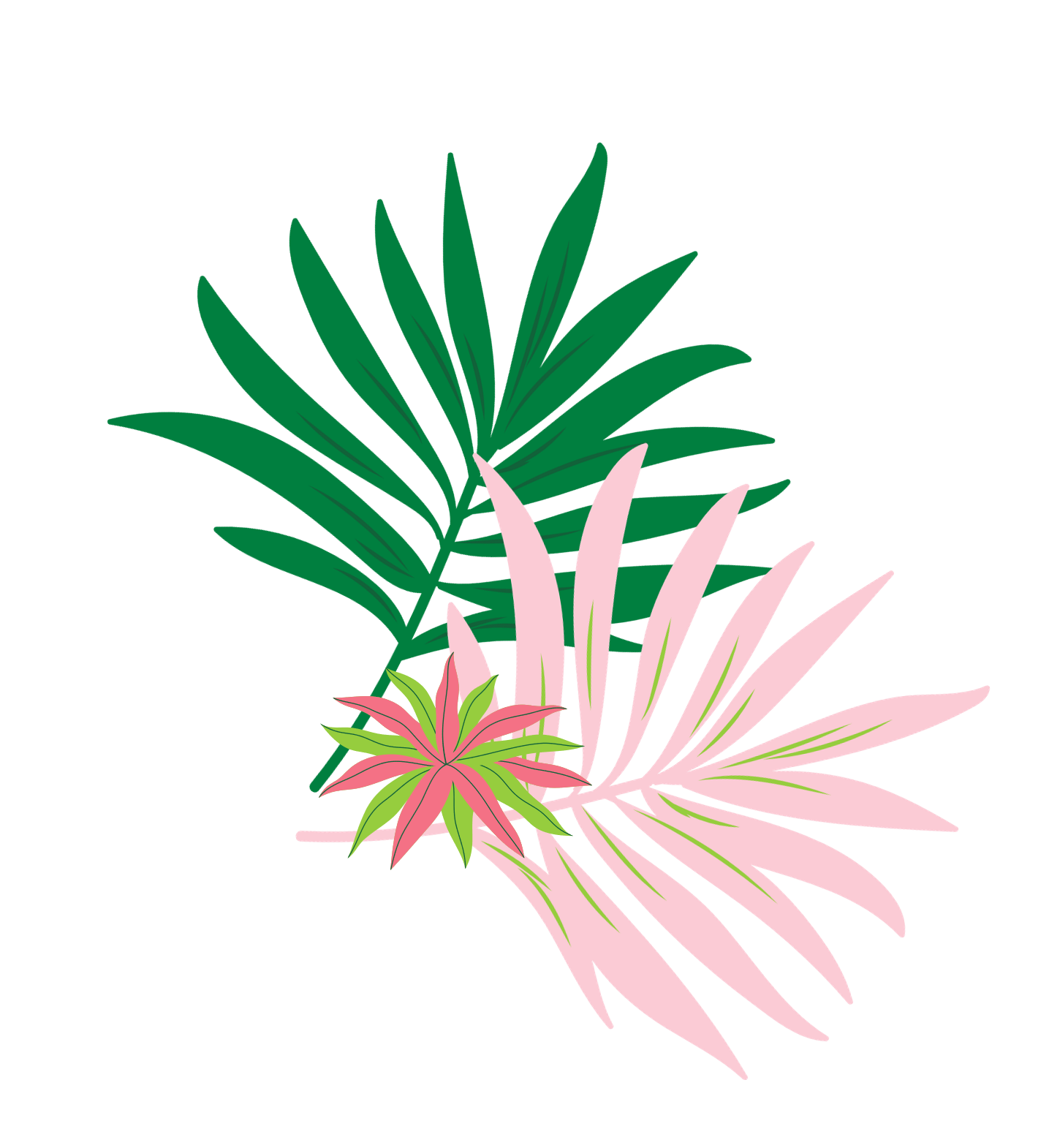 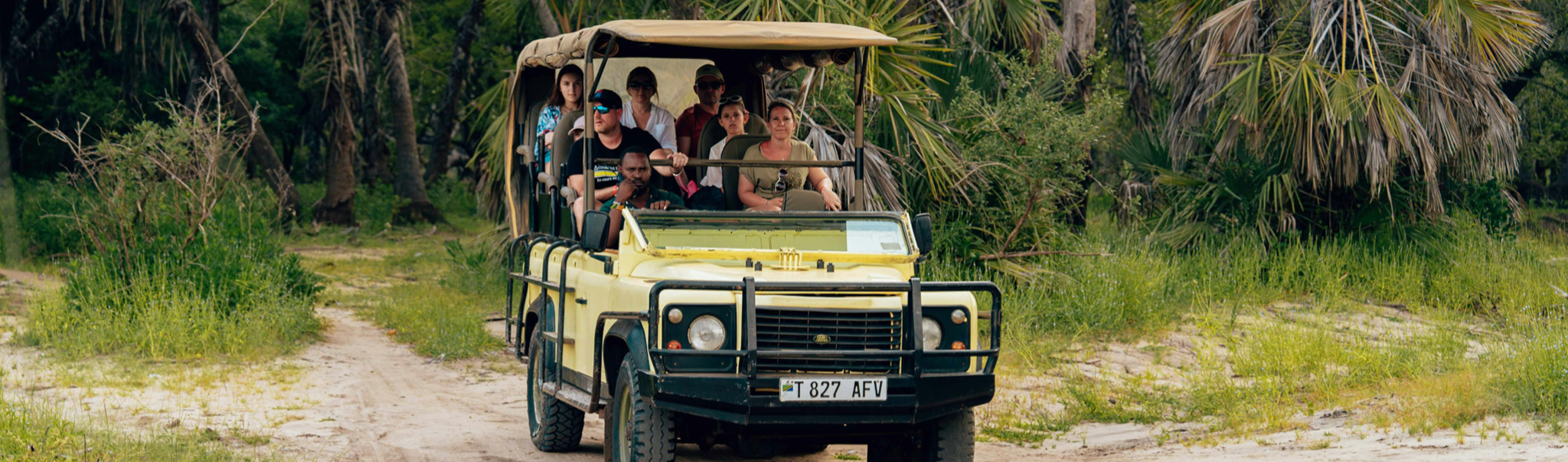 I'm Rain, and I'll be sharing with you my beautiful ideas. Follow me at @reallygreatsite to learn more.
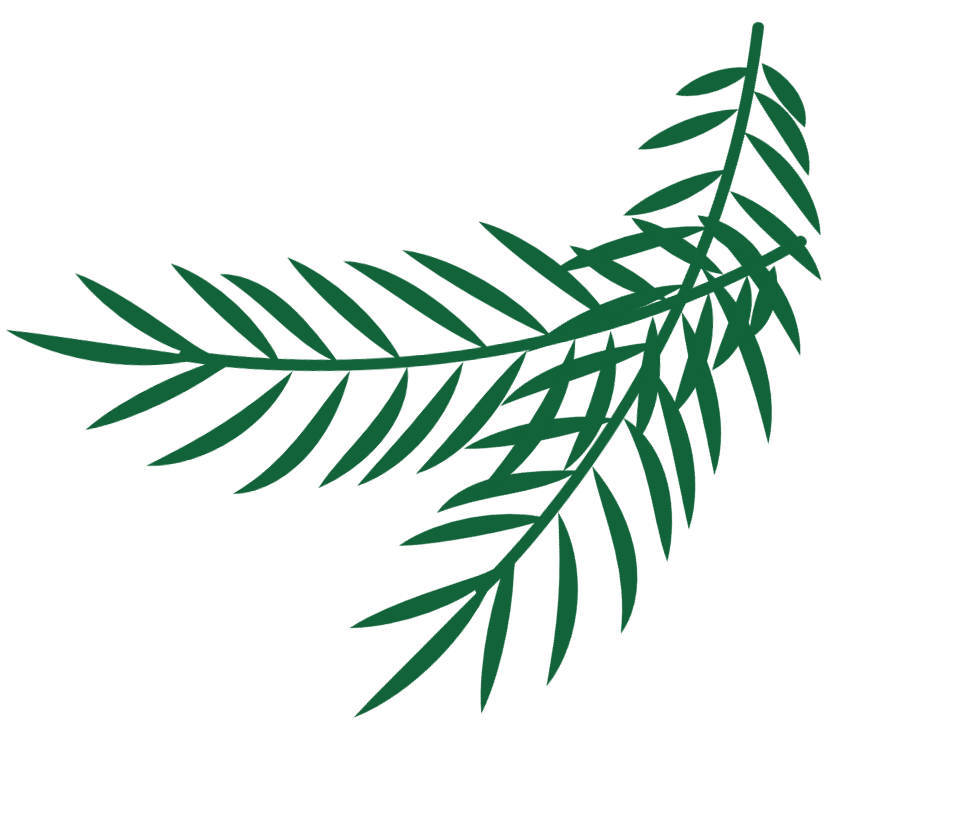 Safari: A Journey Into The Wild
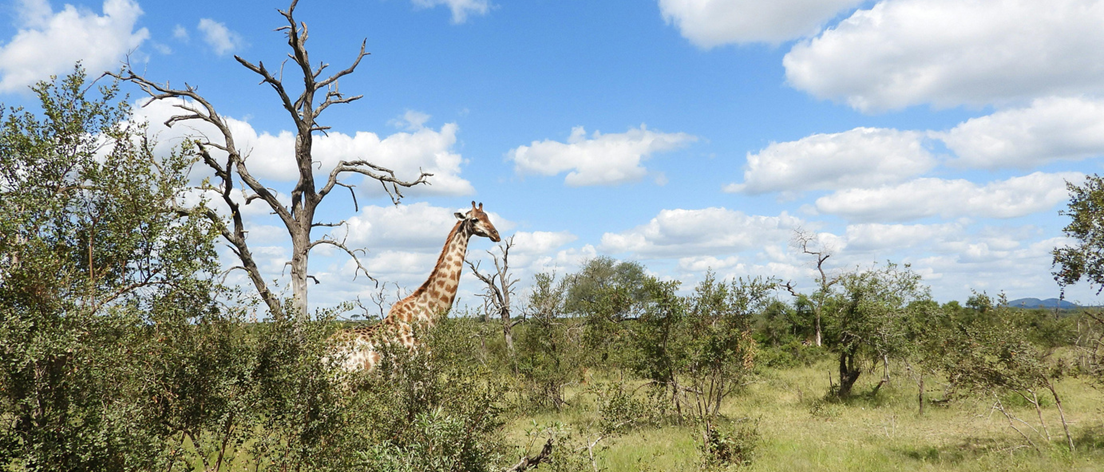 What Are the Best Safari Destinations?
Briefly elaborate on what you want to discuss.
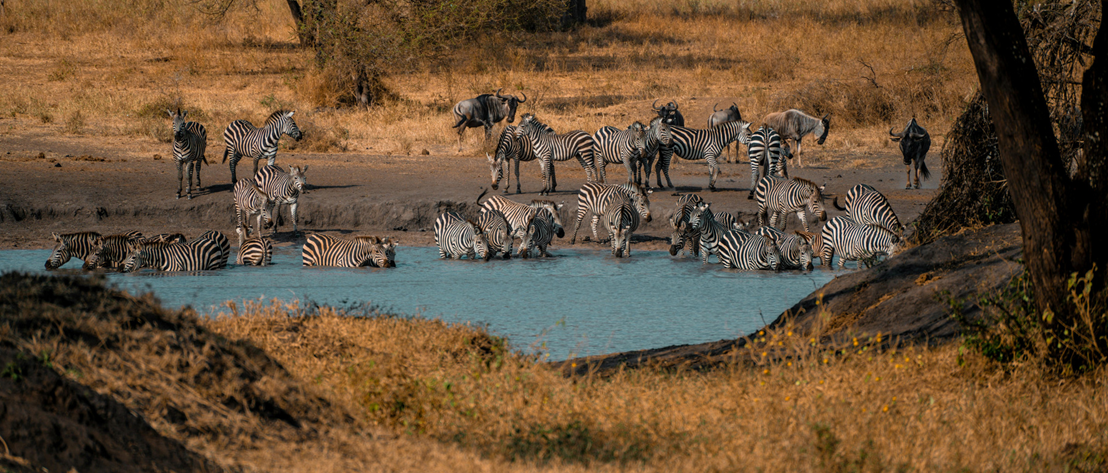 What Wildlife Can You Expect to See on Safari?
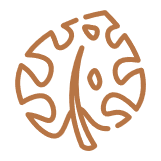 Briefly elaborate on what you want to discuss.
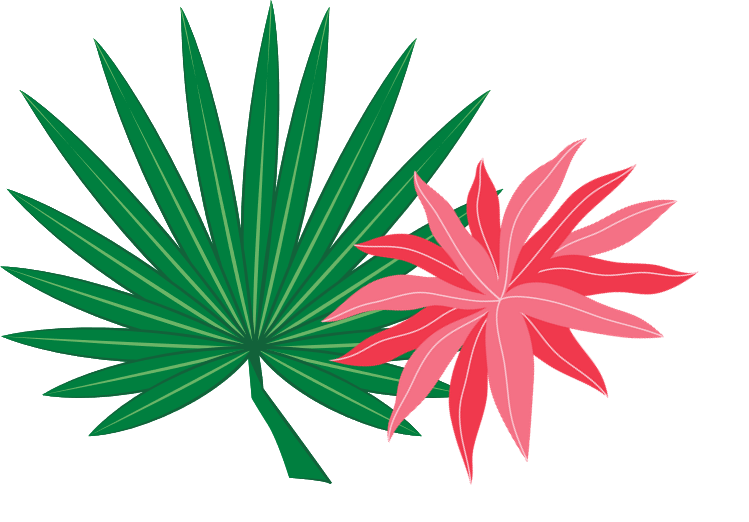 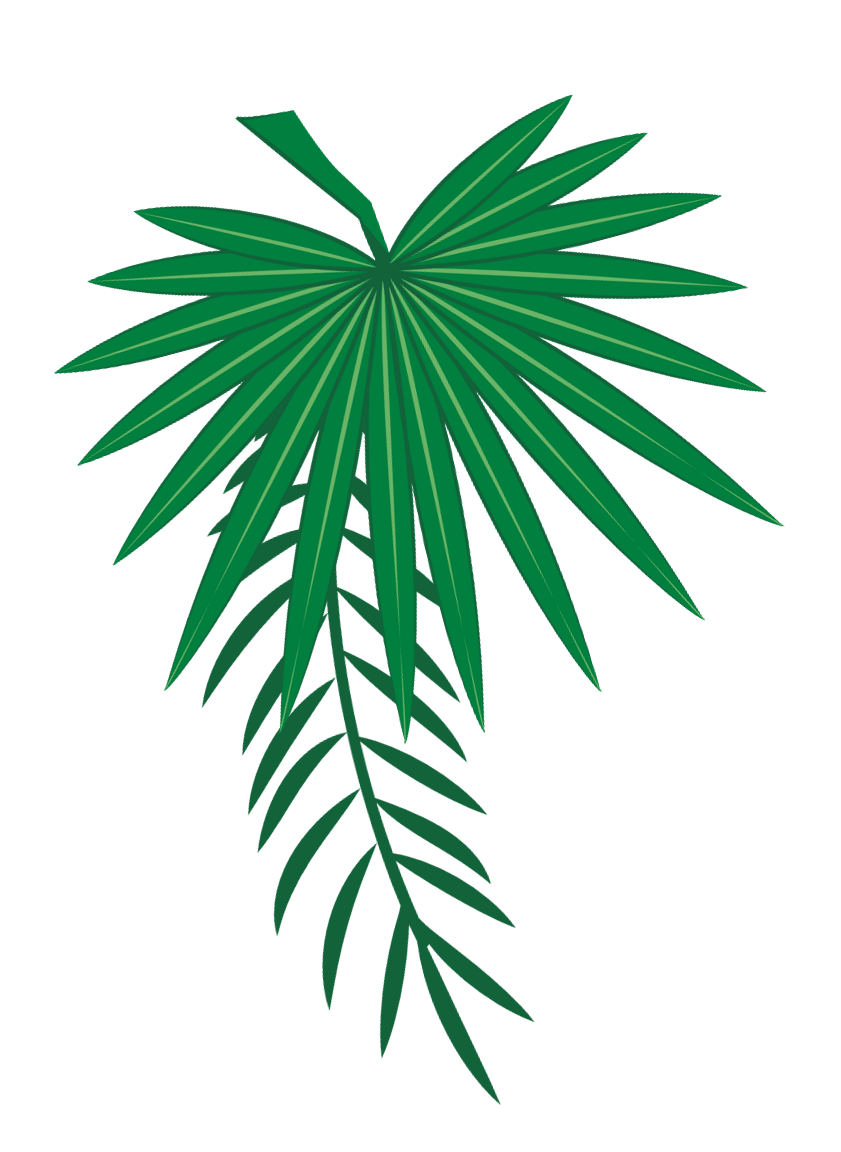 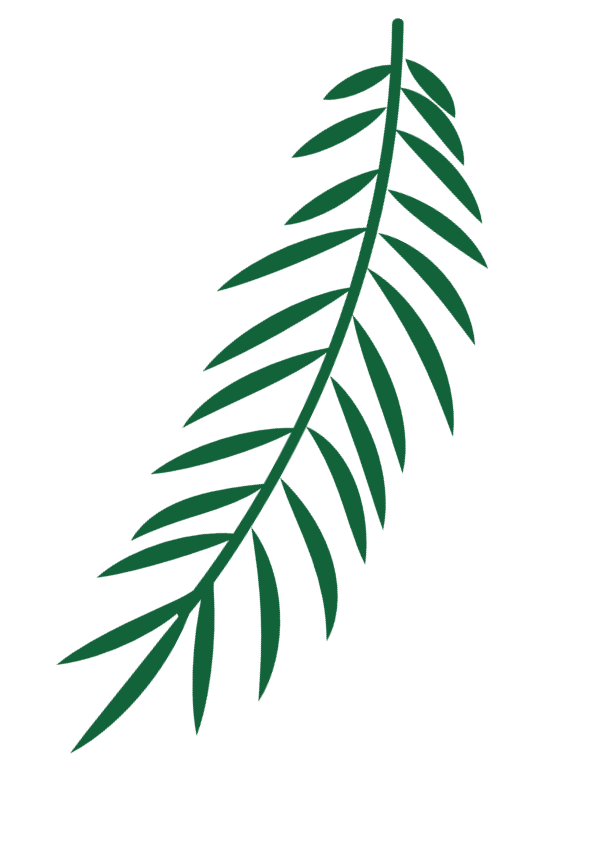 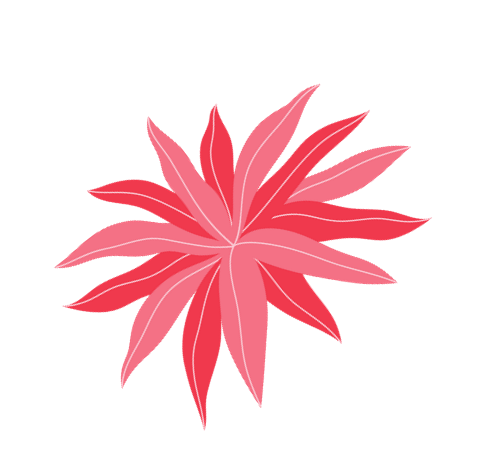 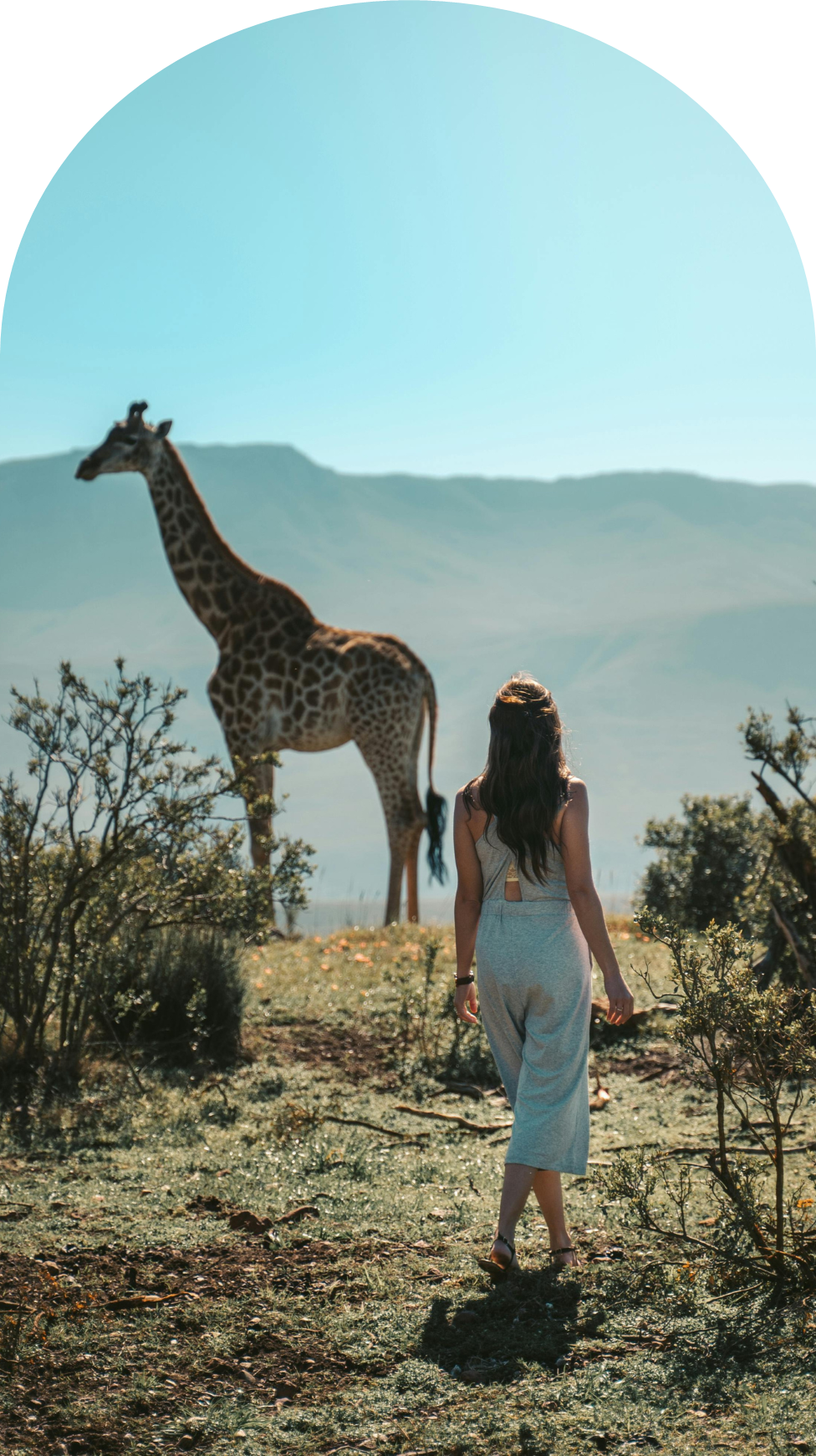 Conservation And Responsible Tourism
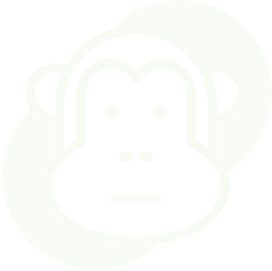 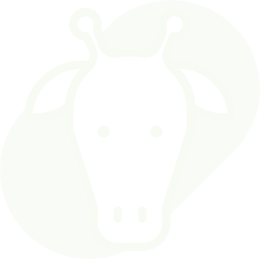 Sustainable Practices in Tourism
Ethical Wildlife Encounters
Enter your grand vision statement!
Enter your grand vision statement!
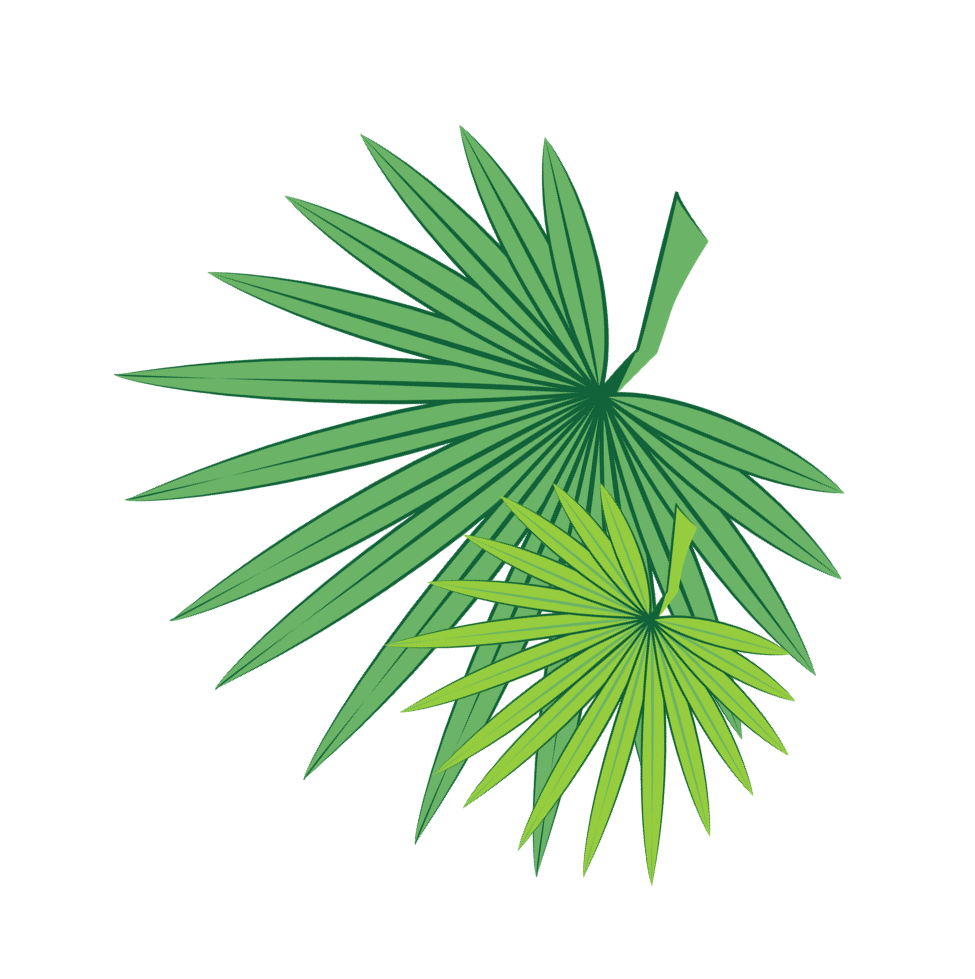 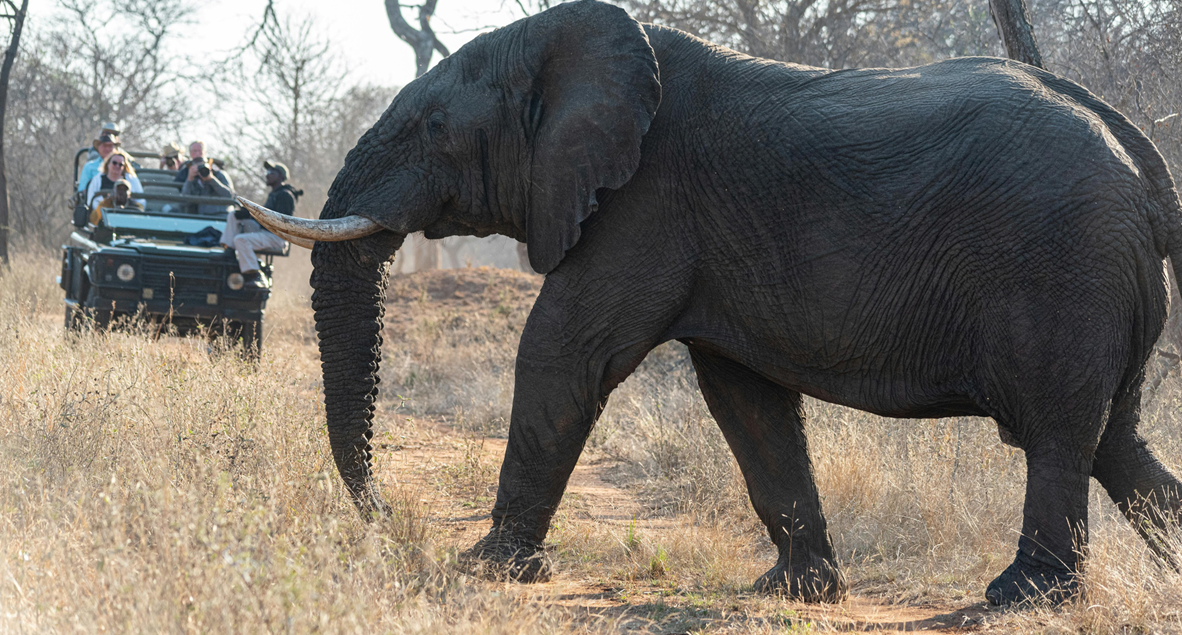 2
Activities
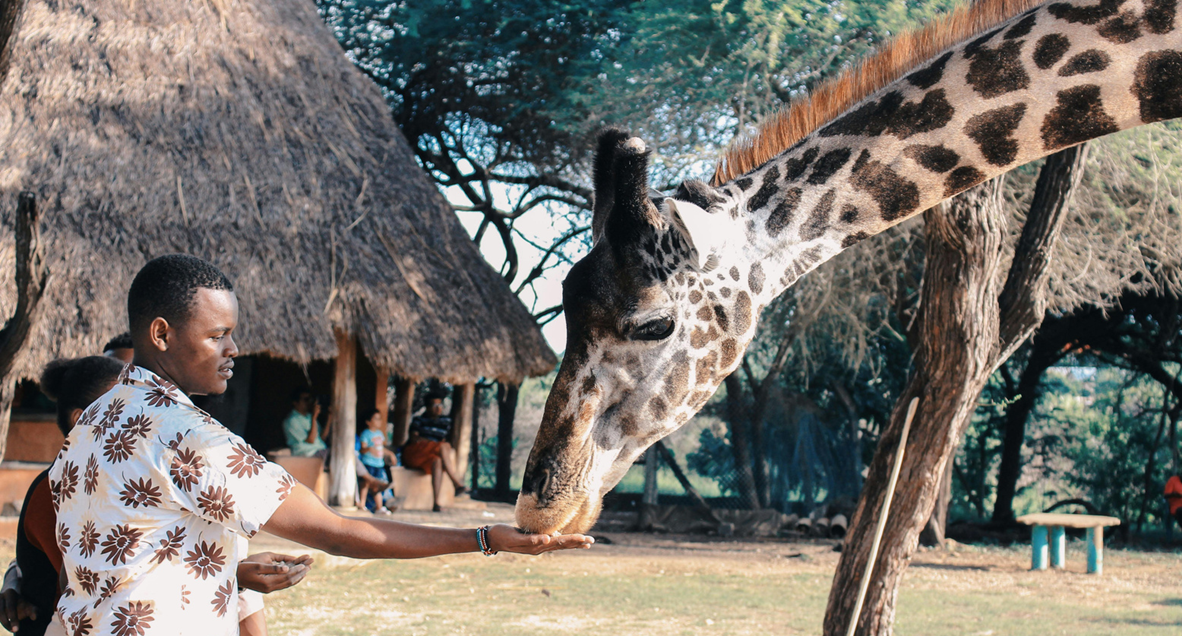 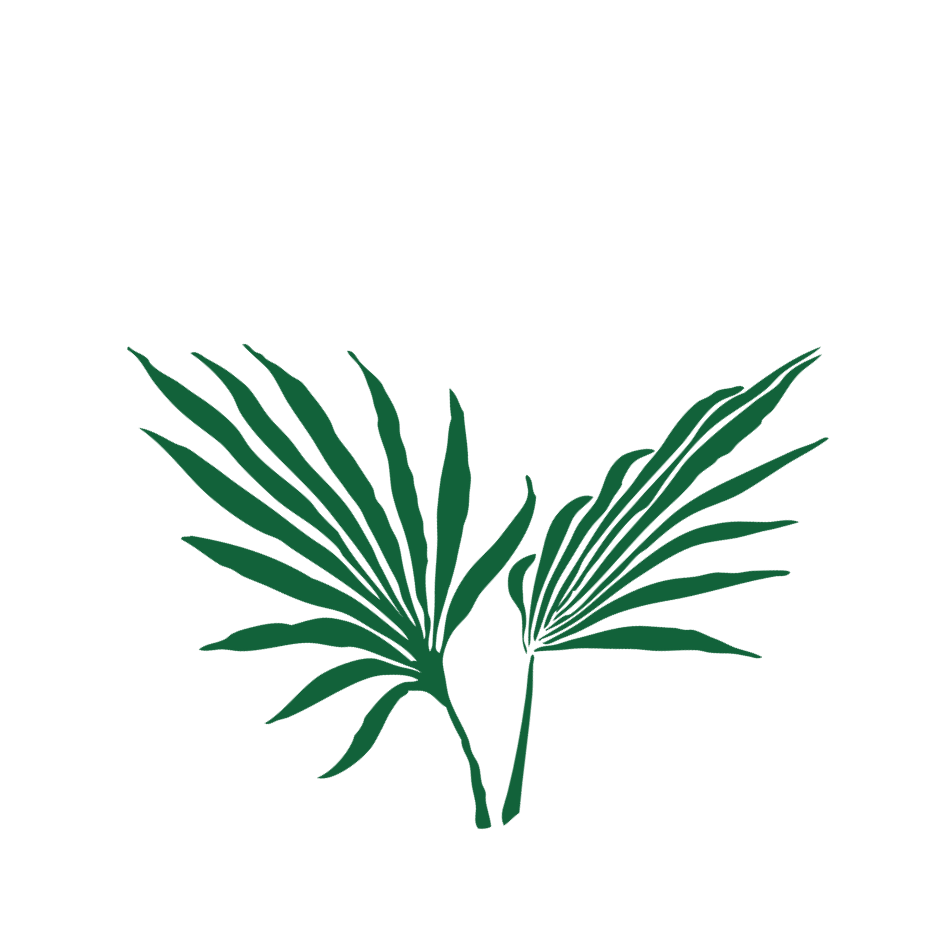 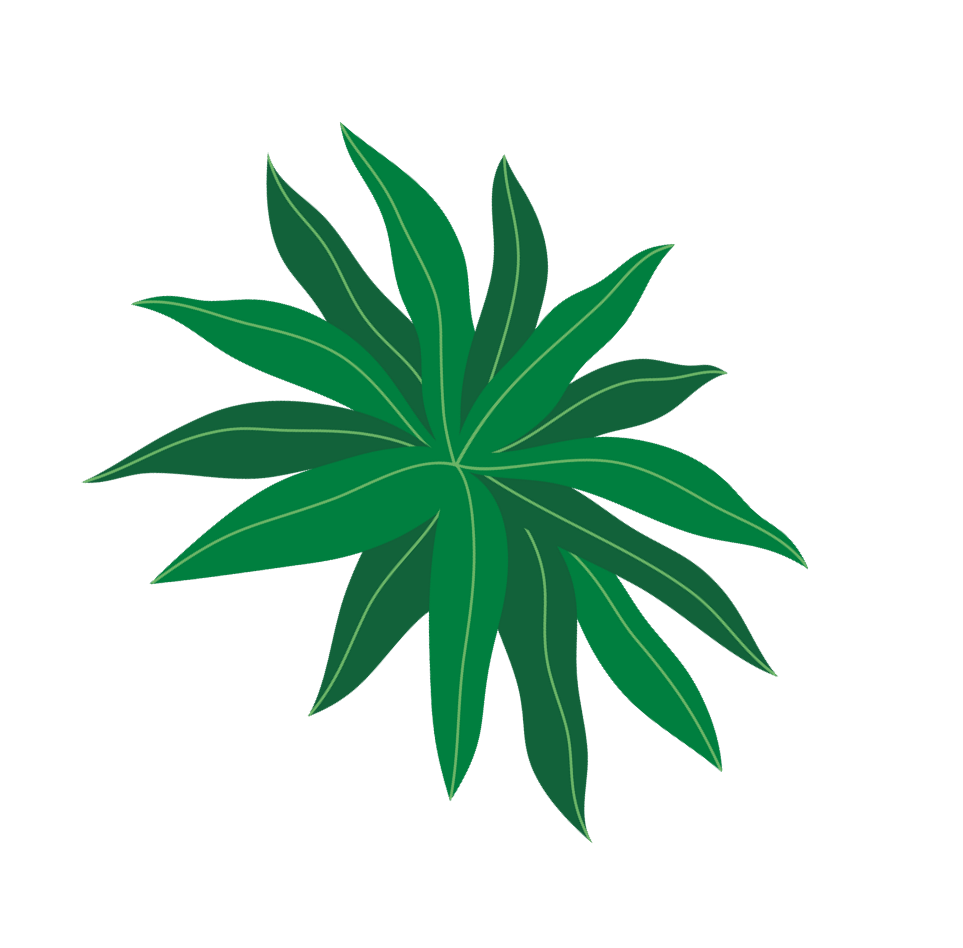 Elaborate on what you want to discuss.
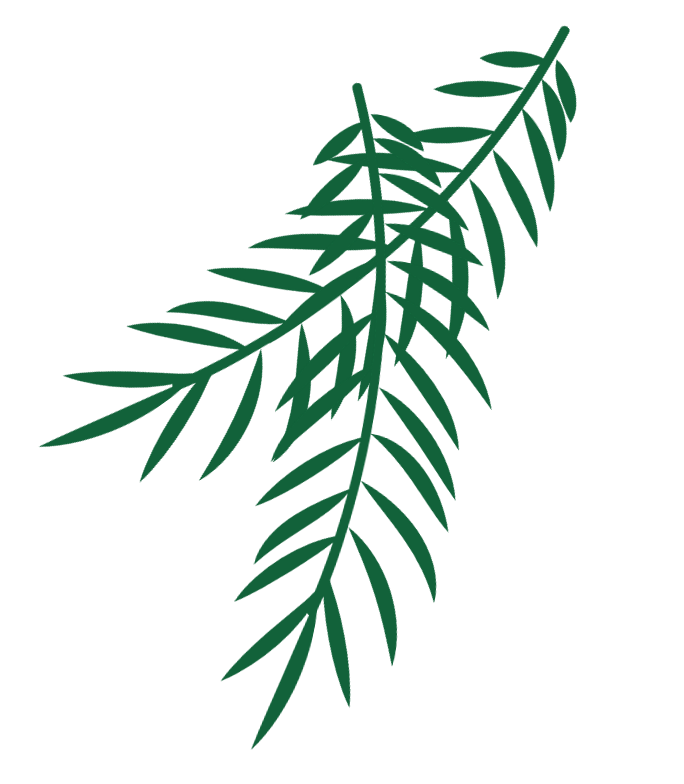 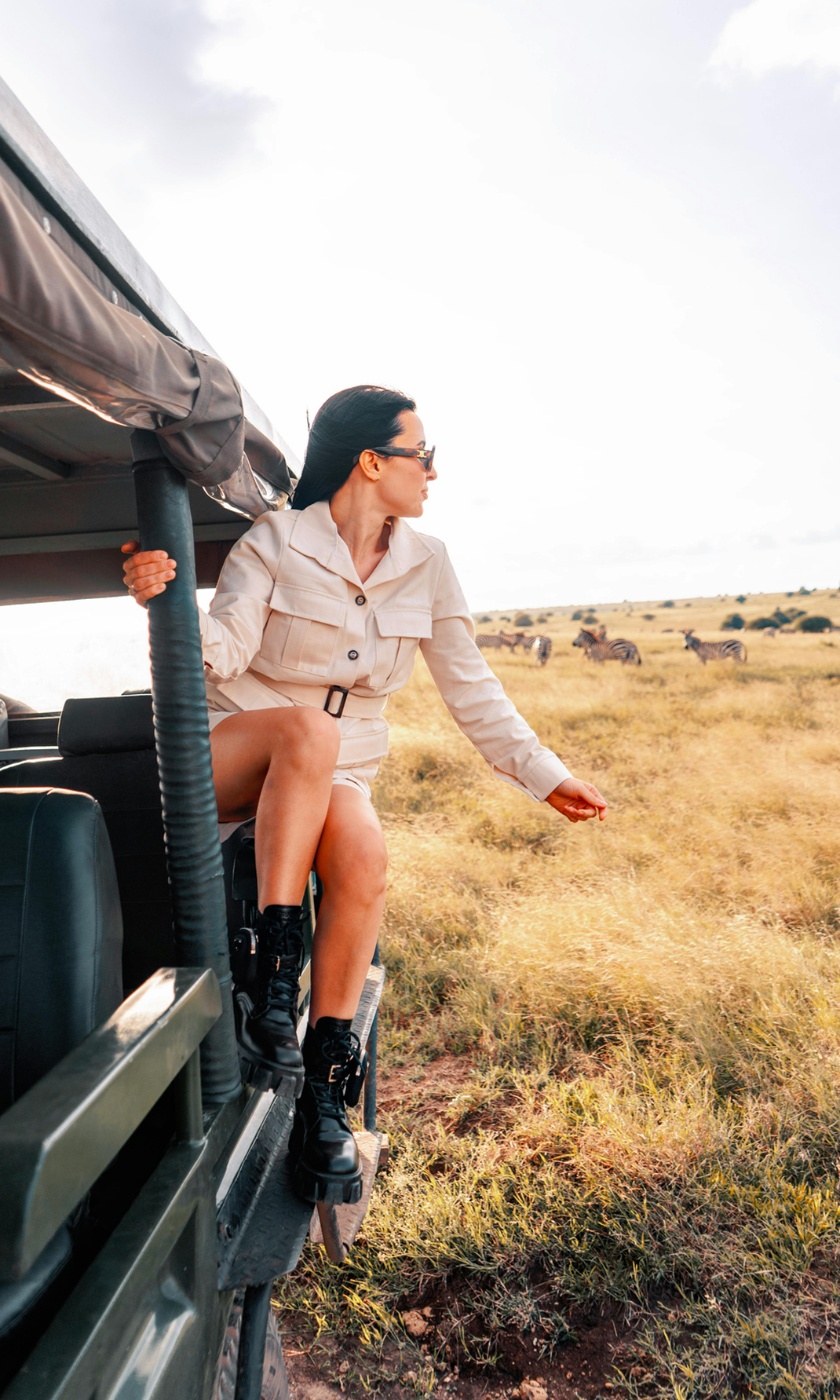 Here Are Four Important Ideas
One
Elaborate on what you want to discuss.
Two
Elaborate on what you want to discuss.
Three
Elaborate on what you want to discuss.
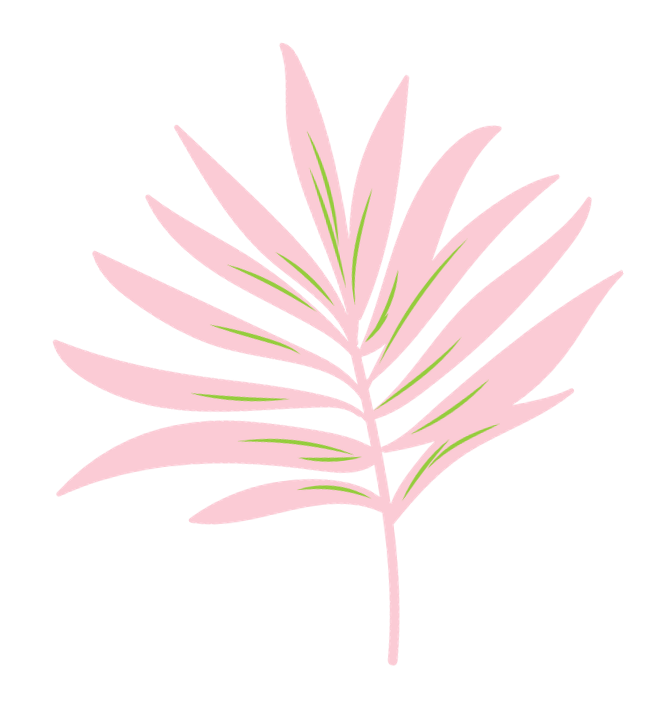 Four
Elaborate on what you want to discuss.
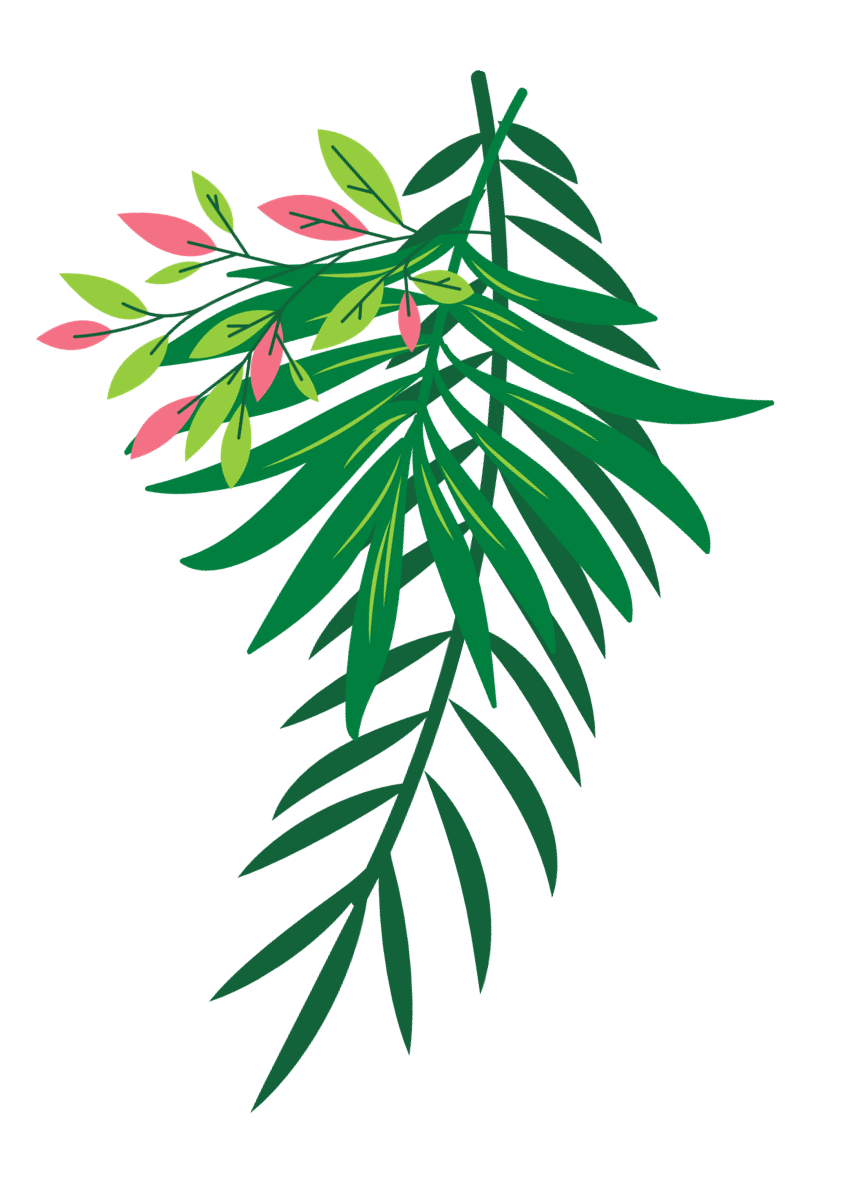 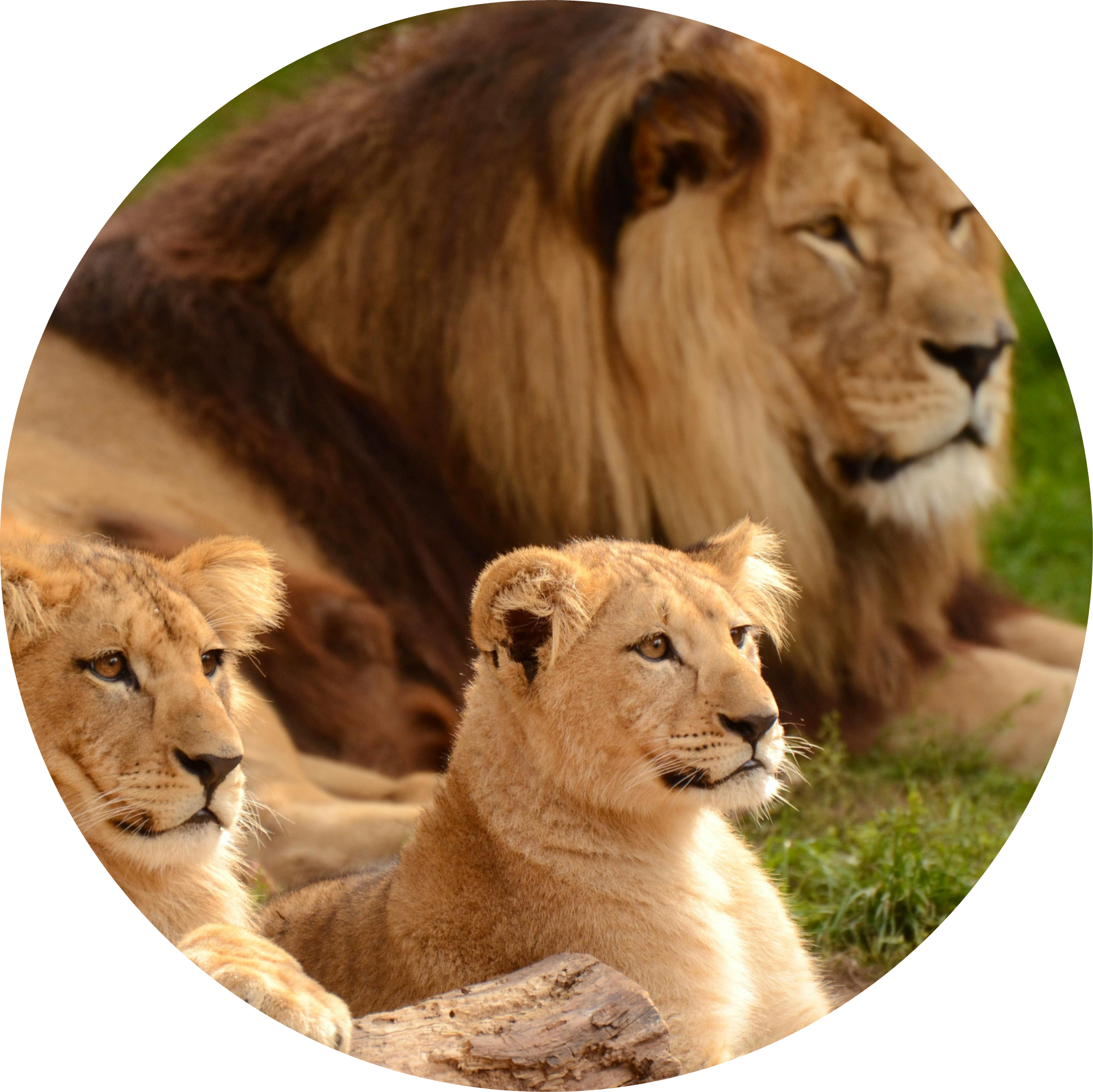 Photo Portfolio
What can you say about your projects? 
Share it here!
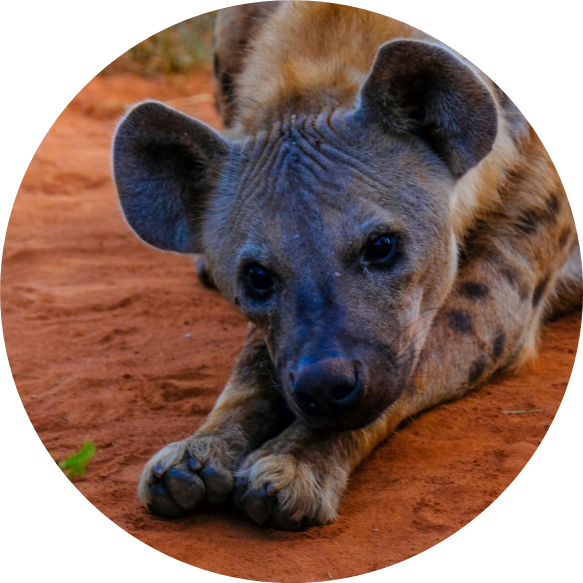 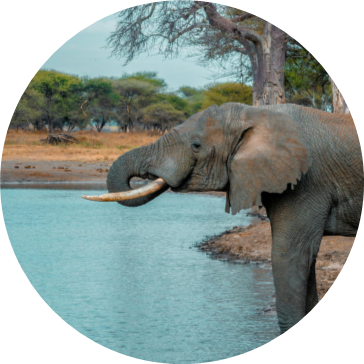 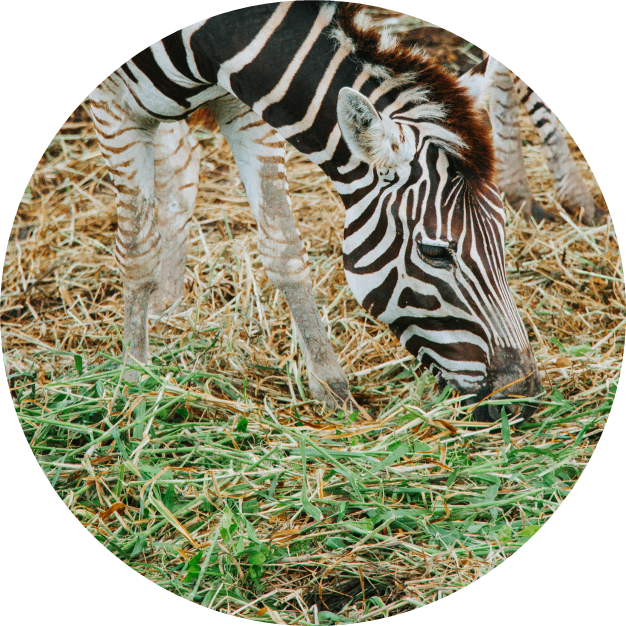 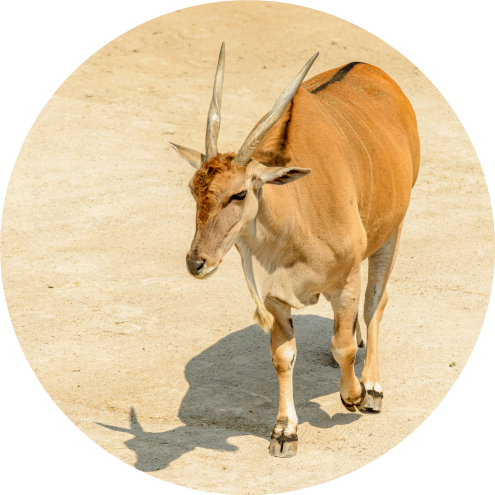 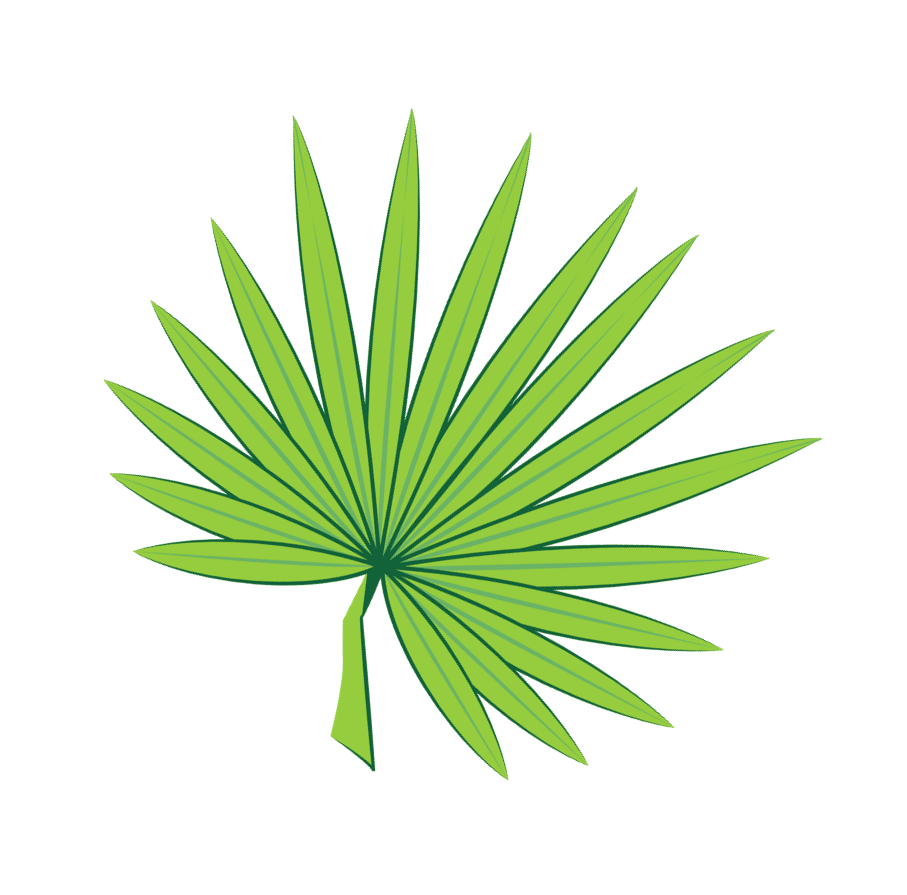 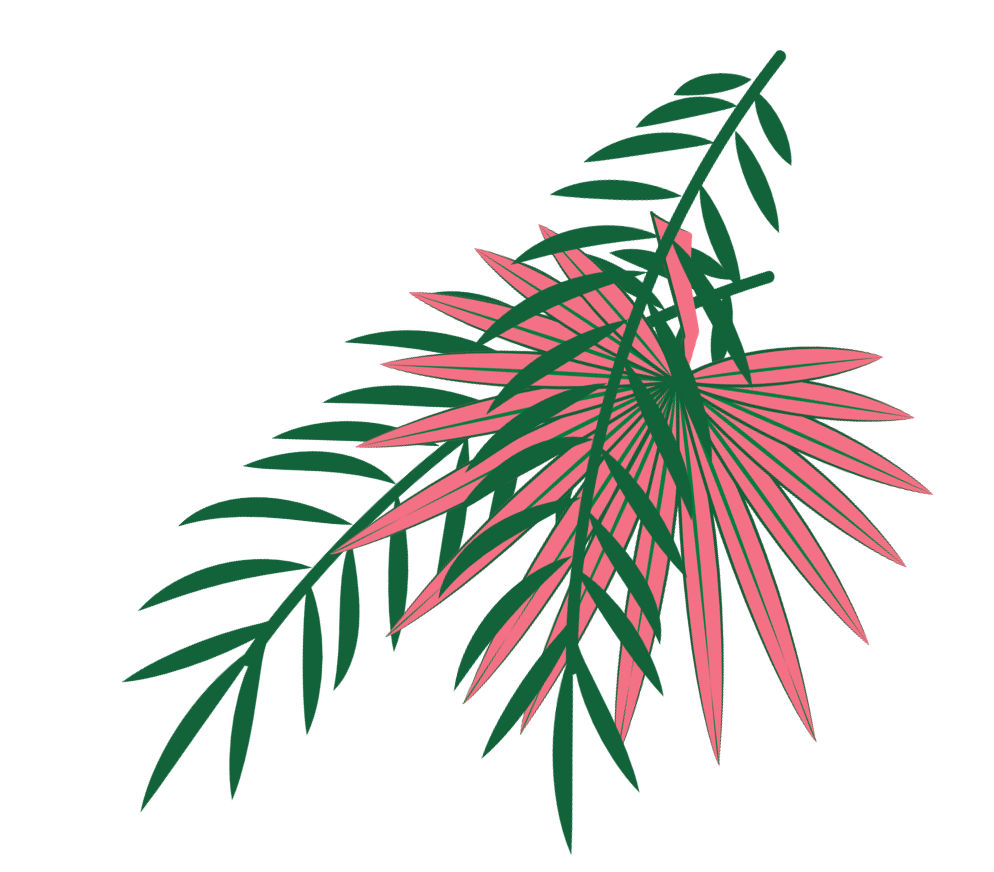 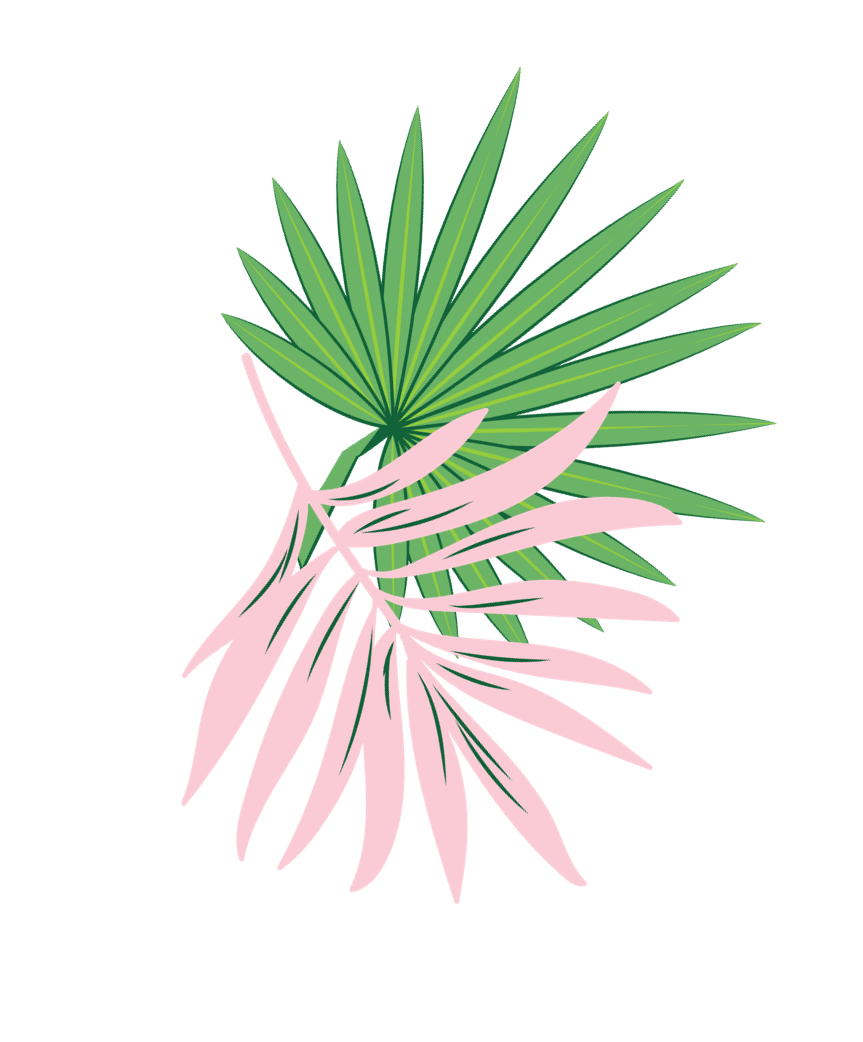 Interesting Data
Elaborate on the featured statistic
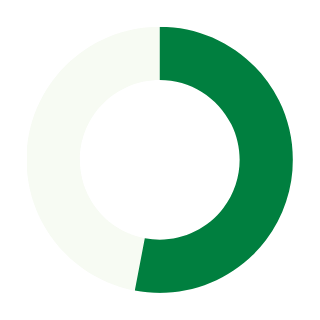 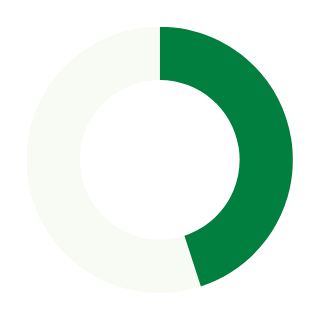 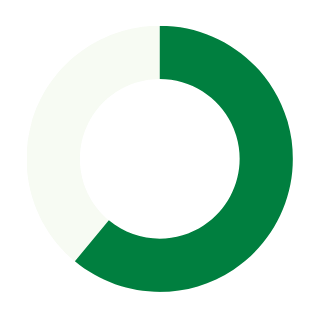 56%
47%
68%
Elaborate on the featured statistic.
Elaborate on the featured statistic.
Elaborate on the featured statistic.
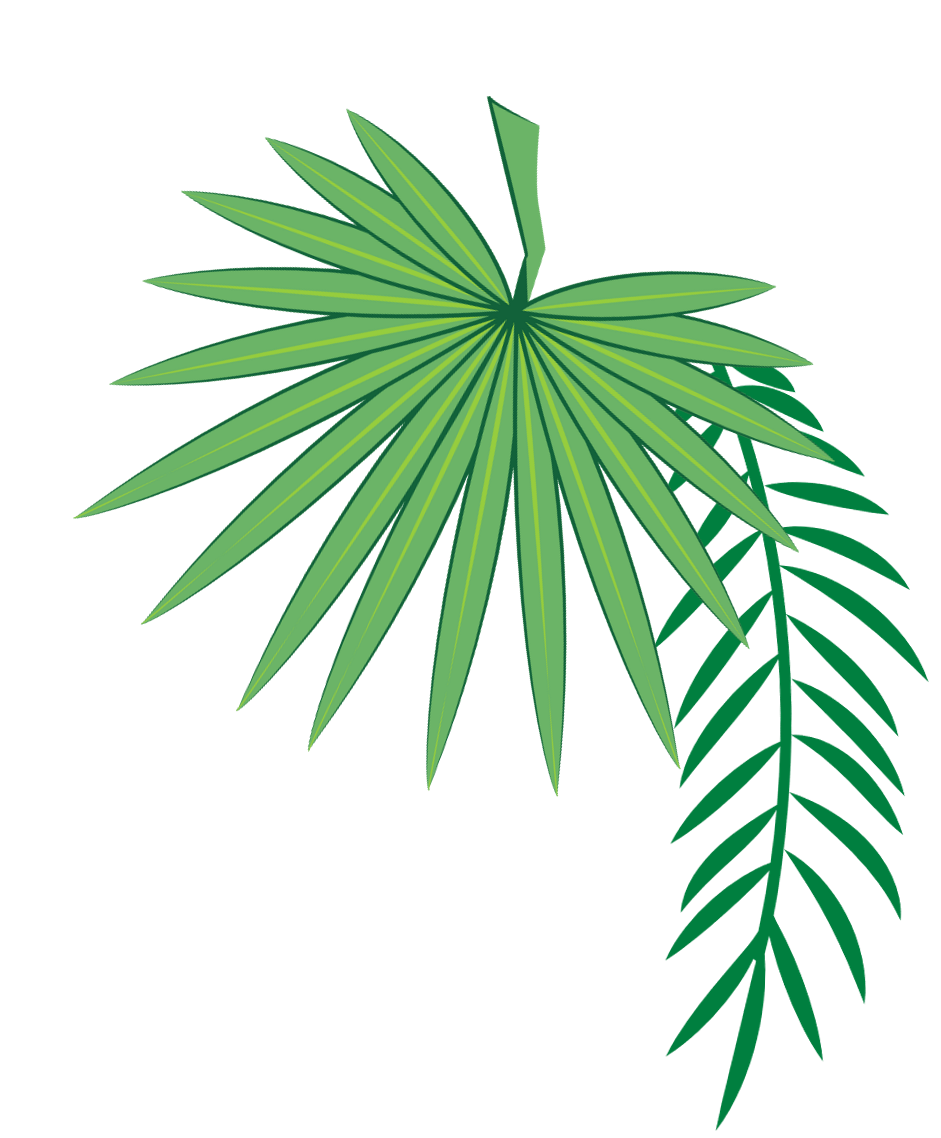 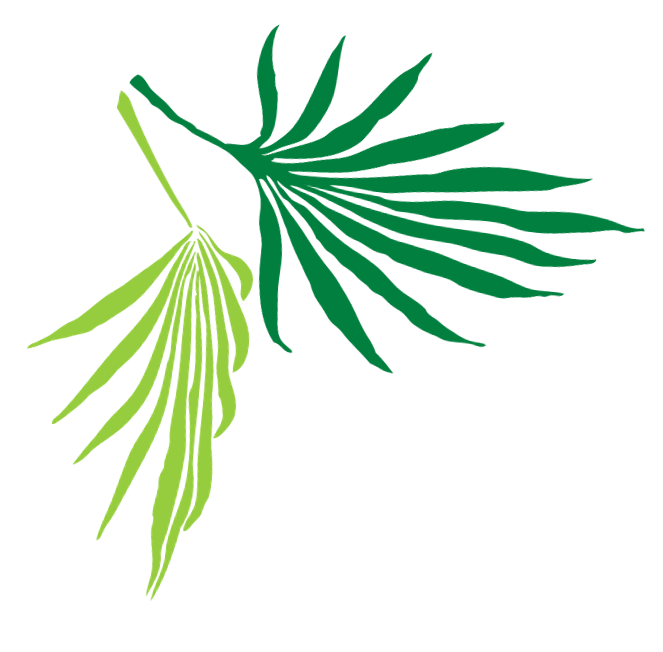 Our Testimonials
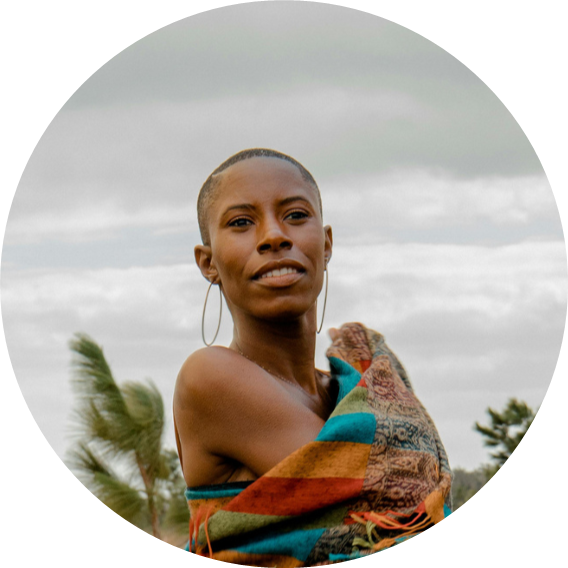 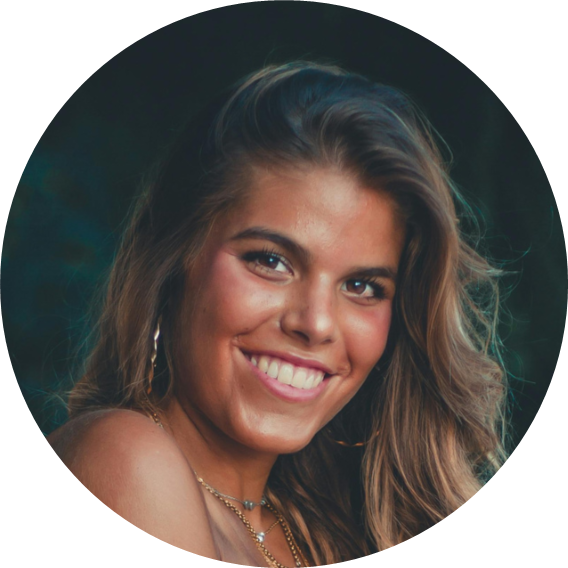 Jane Doe
Mary Smith
Elaborate on what you want to discuss.
Elaborate on what you want to discuss.
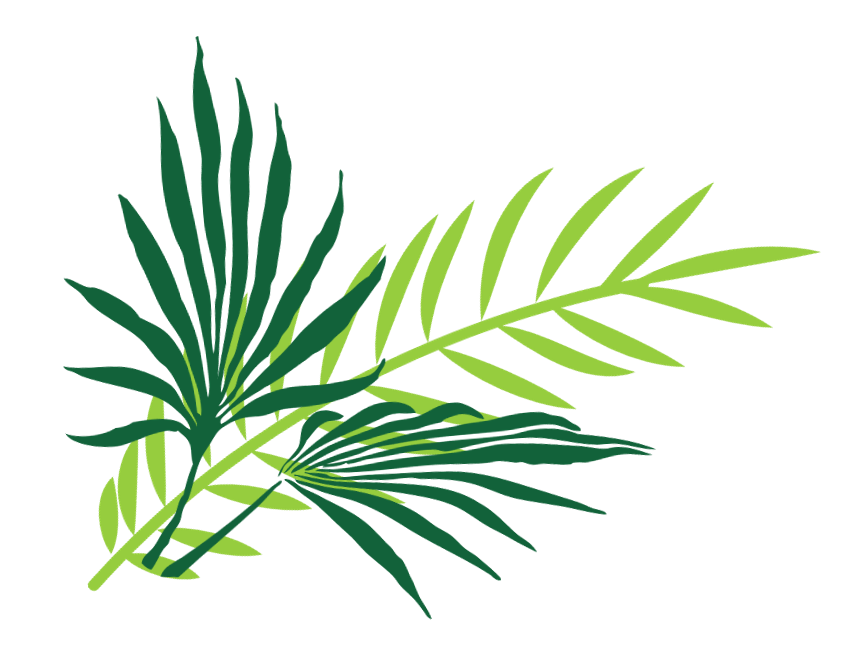 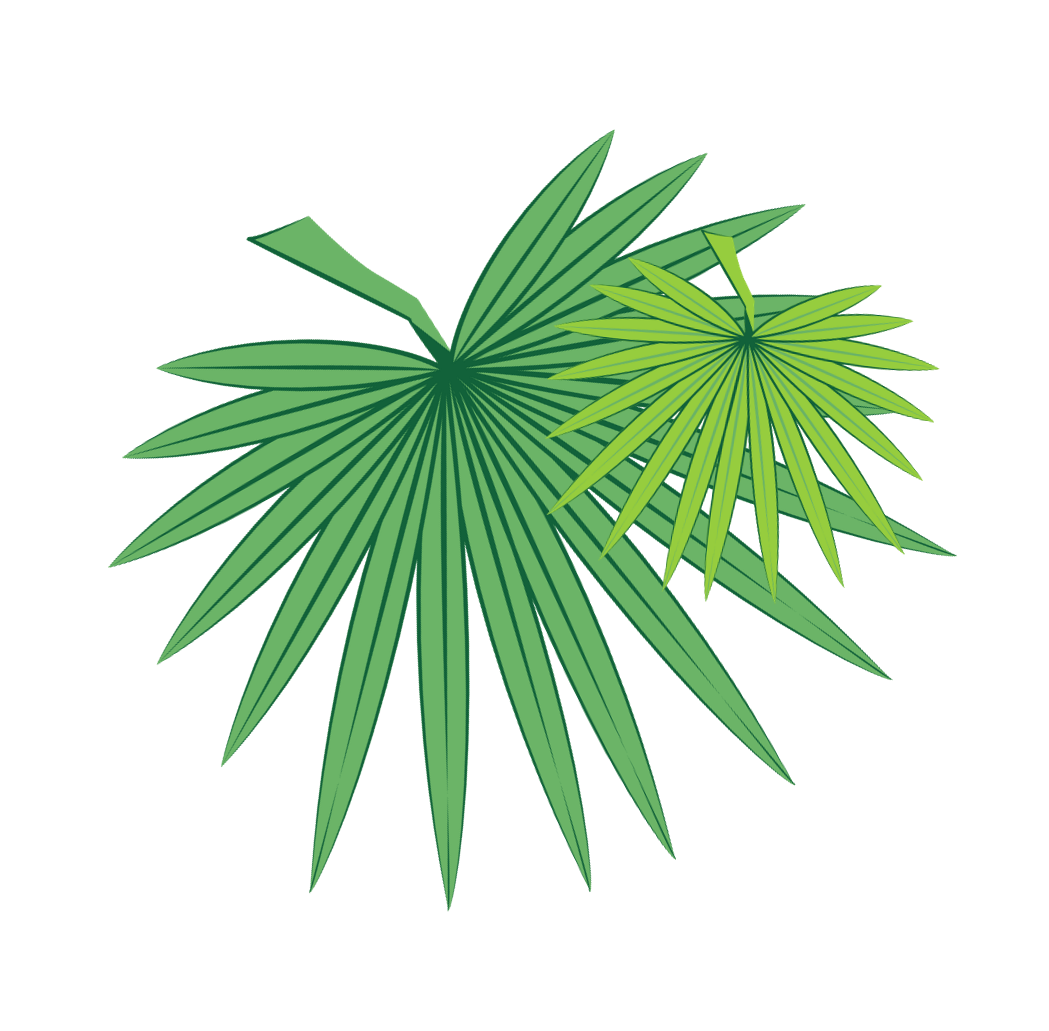 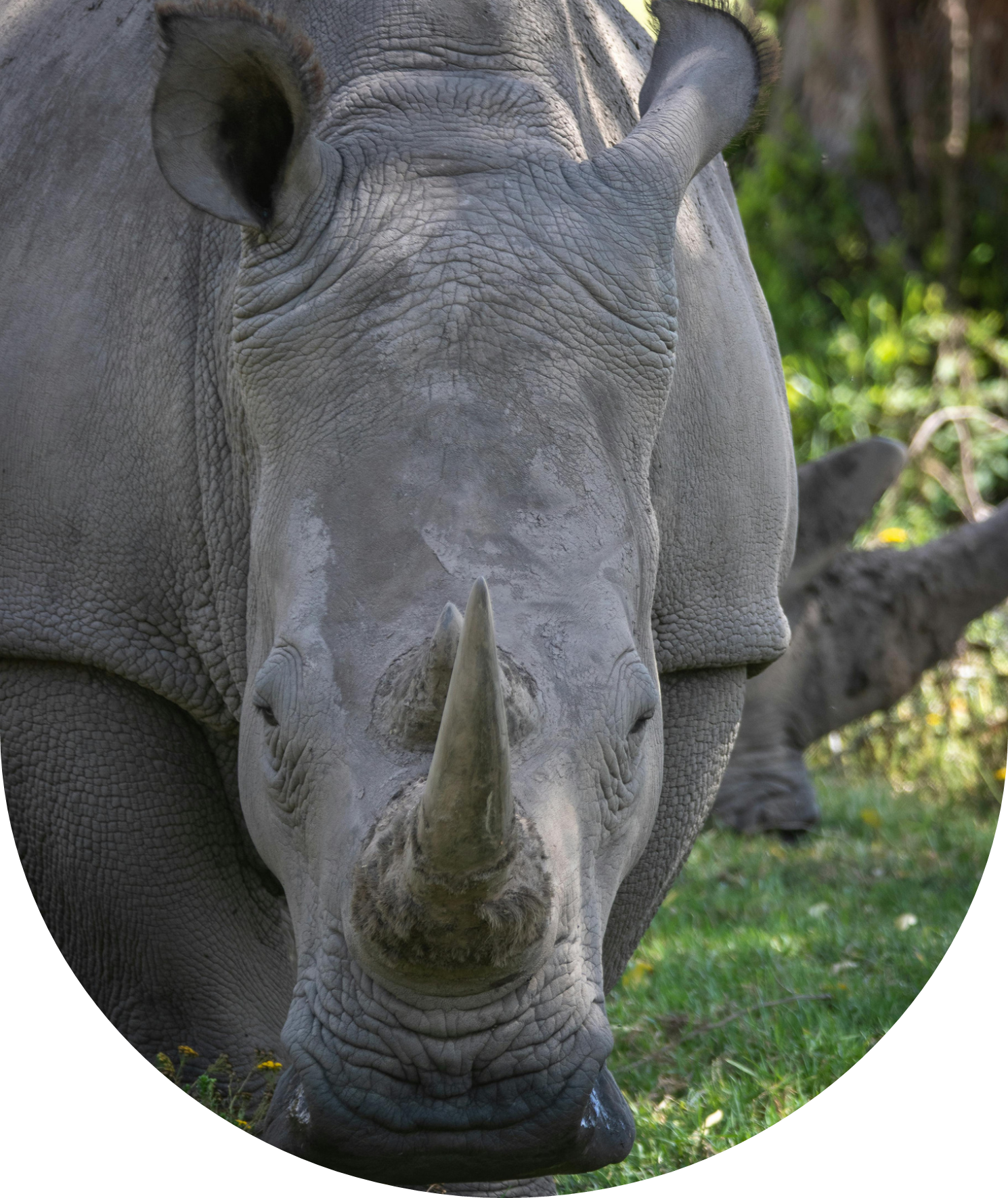 3
About Safari
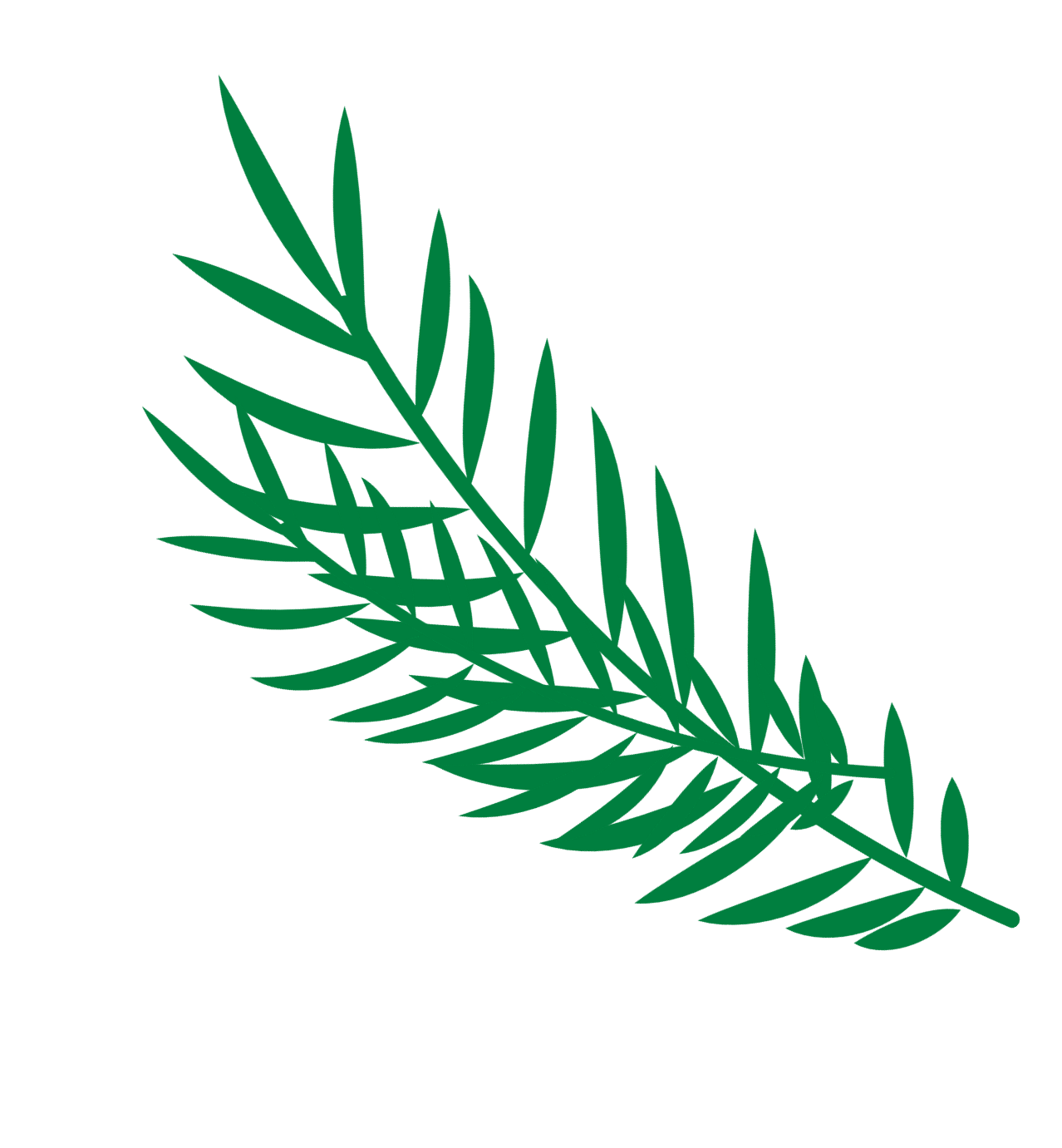 Elaborate on what you want to discuss.
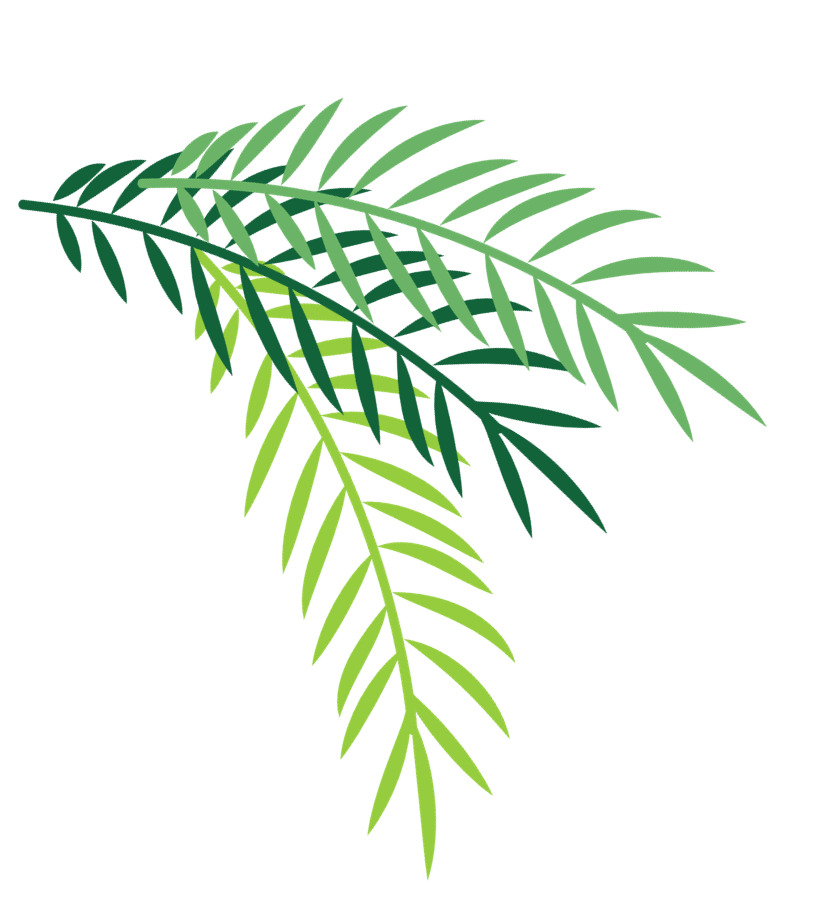 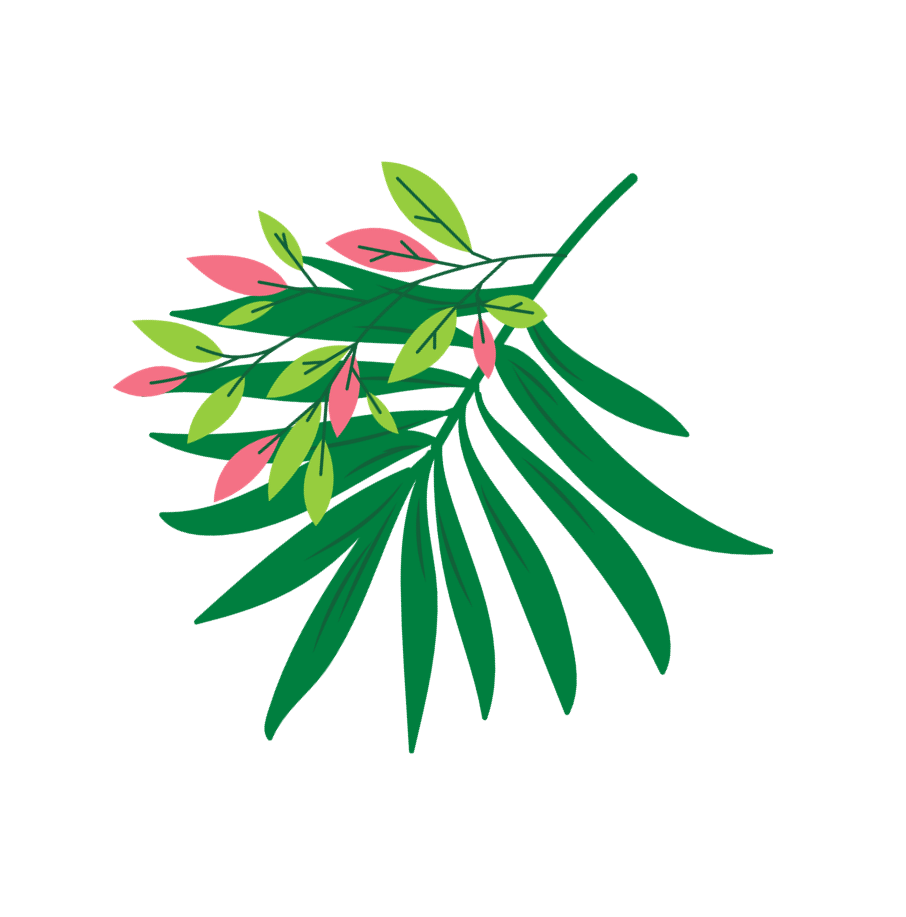 History a Safari
Presentations are communication tools that can be used as demonstrations, lectures, speeches, reports, and more. It is mostly presented before an audience.
Presentations are communication tools that can be used as demonstrations, lectures, speeches, reports, and more. It is mostly presented before an audience. Presentations are communication tools that can be used as demonstrations, lectures, speeches, reports, and more. It is mostly presented before an audience.
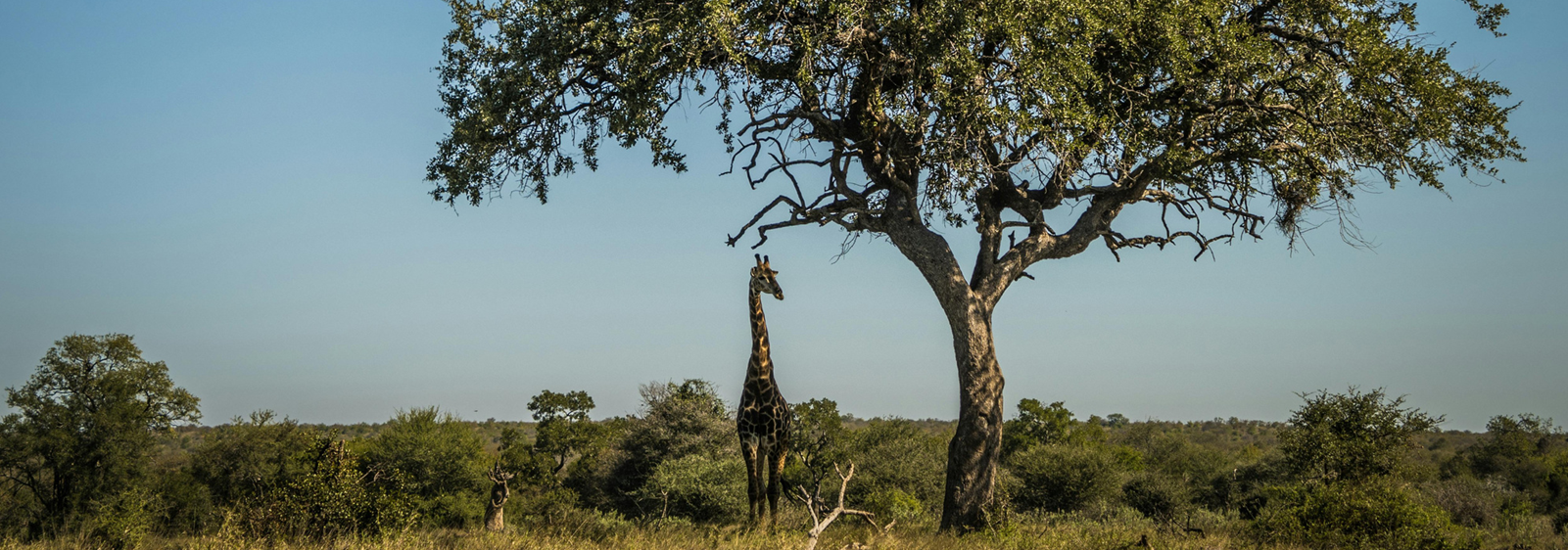 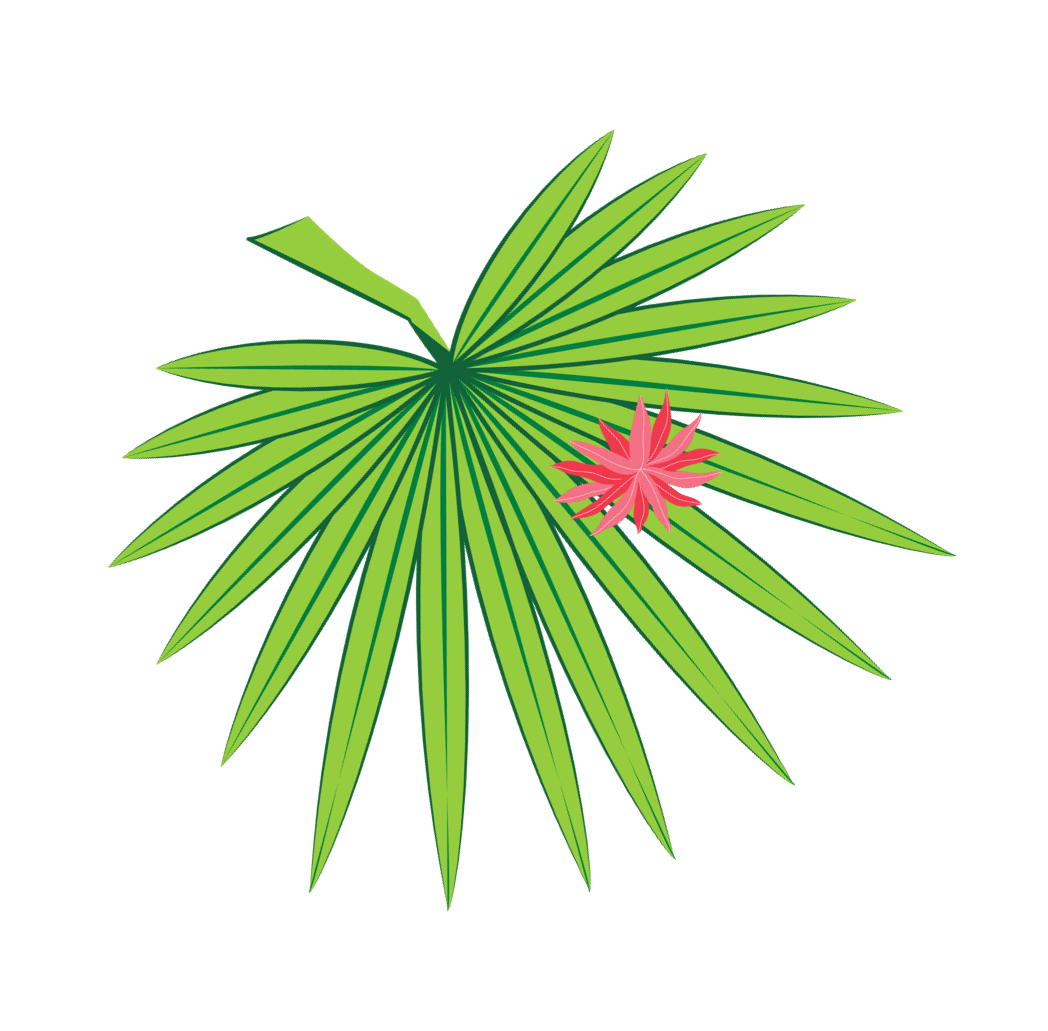 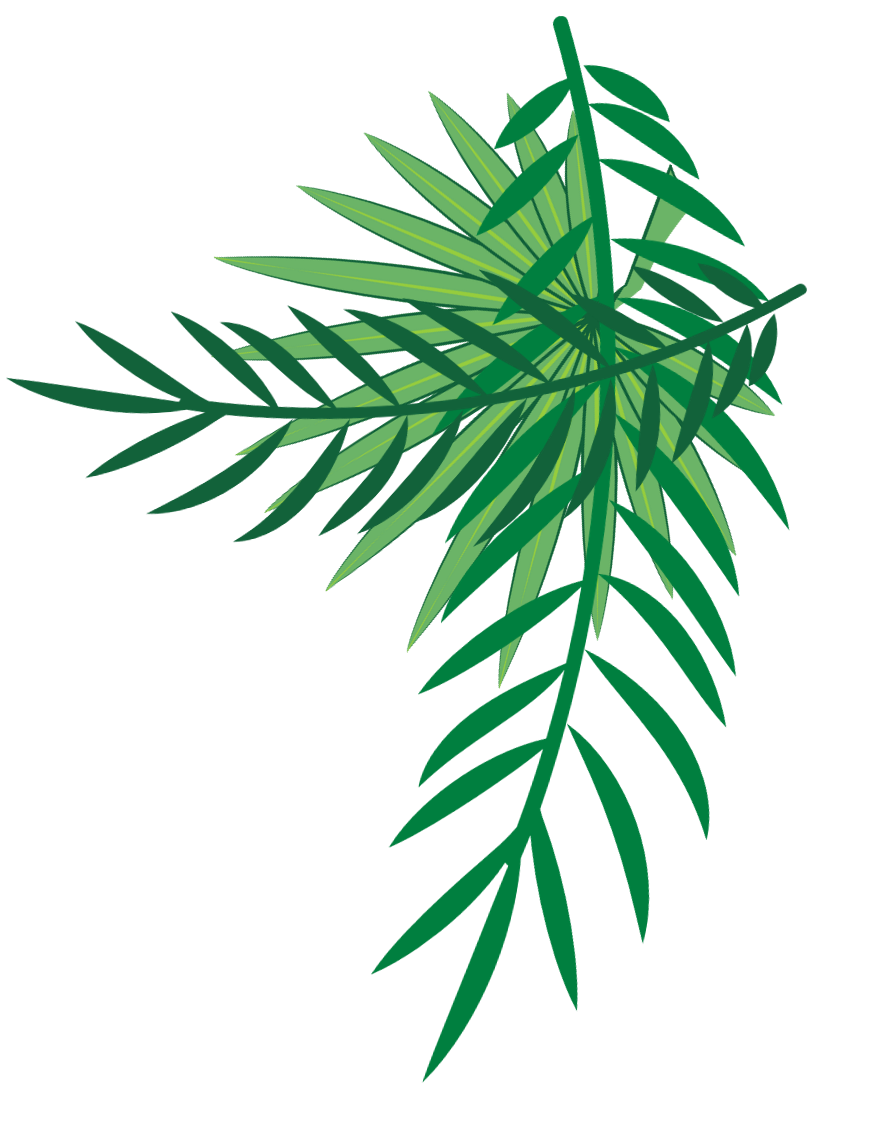 Let’s Go On a Safari
Add a main point
Add a main point
Elaborate on what you 
want to discuss.
Elaborate on what you 
want to discuss.
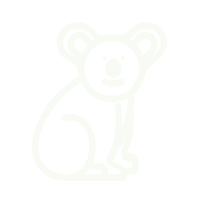 Add a main point
Add a main point
Elaborate on what you 
want to discuss.
Elaborate on what you 
want to discuss.
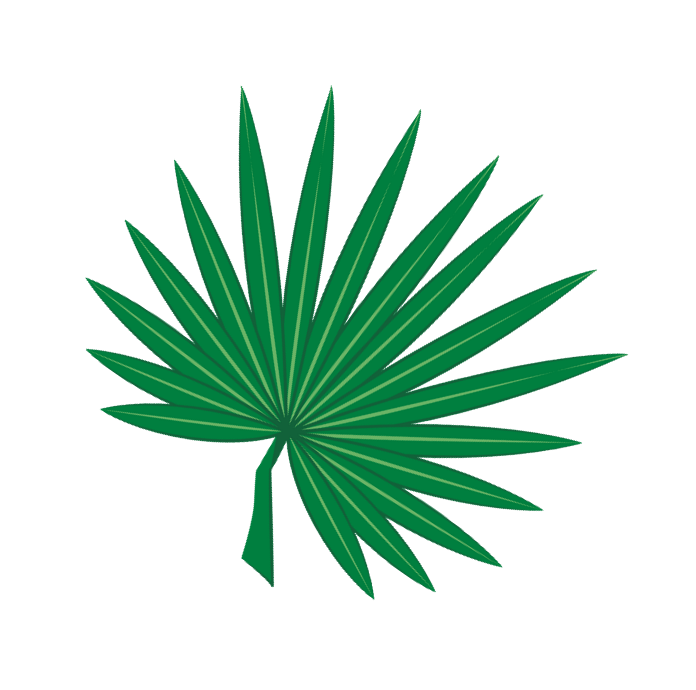 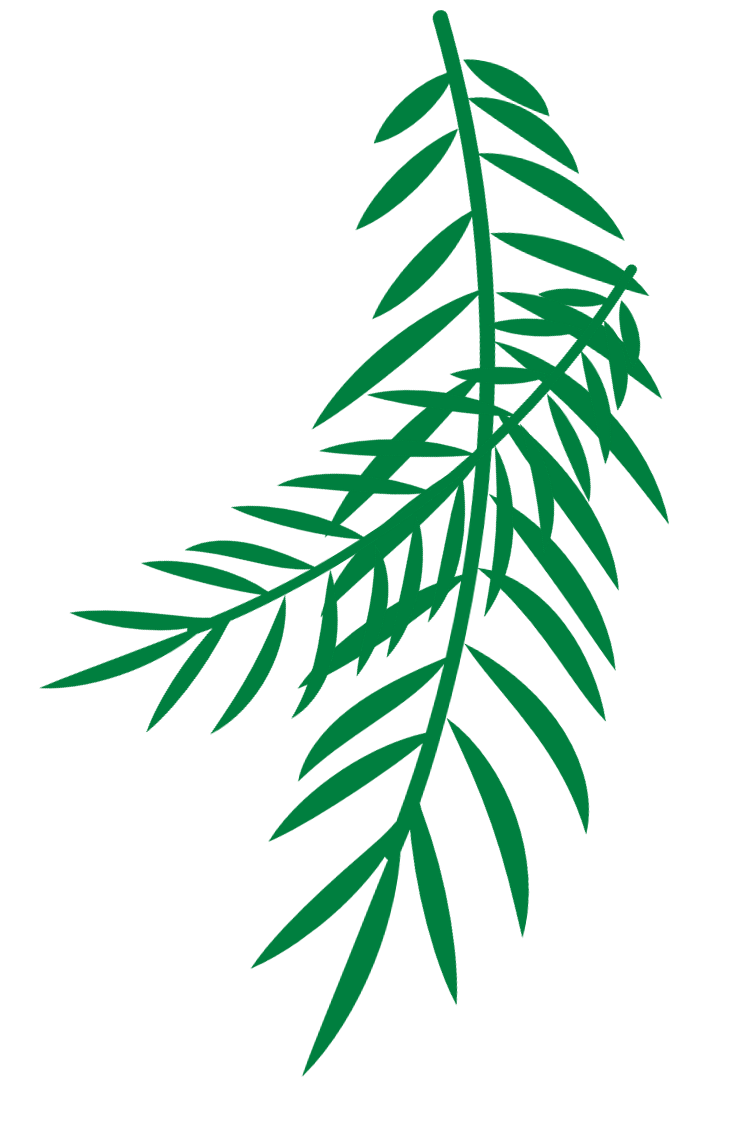 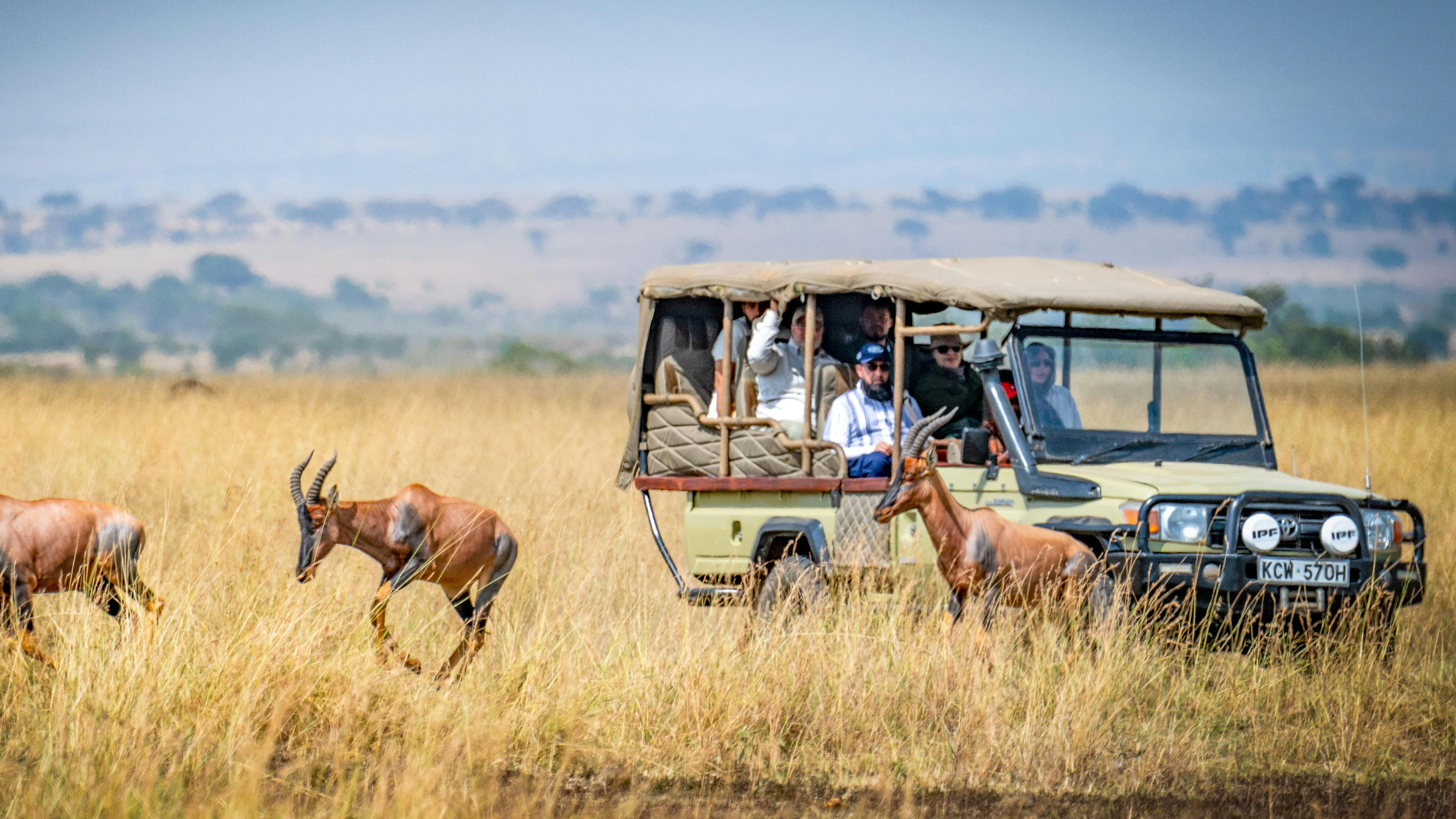 A picture is worth a thousand words
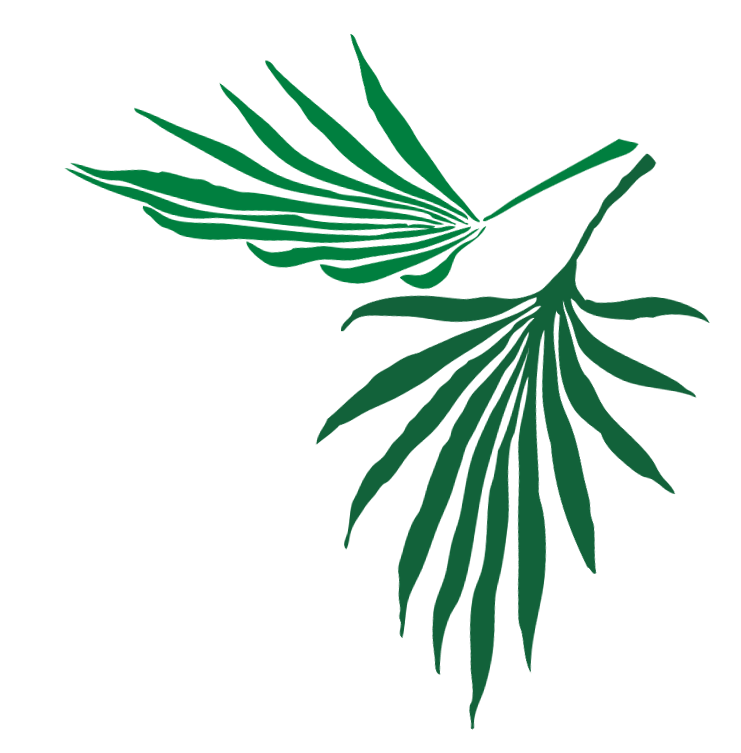 Write an original statement or inspiring quote
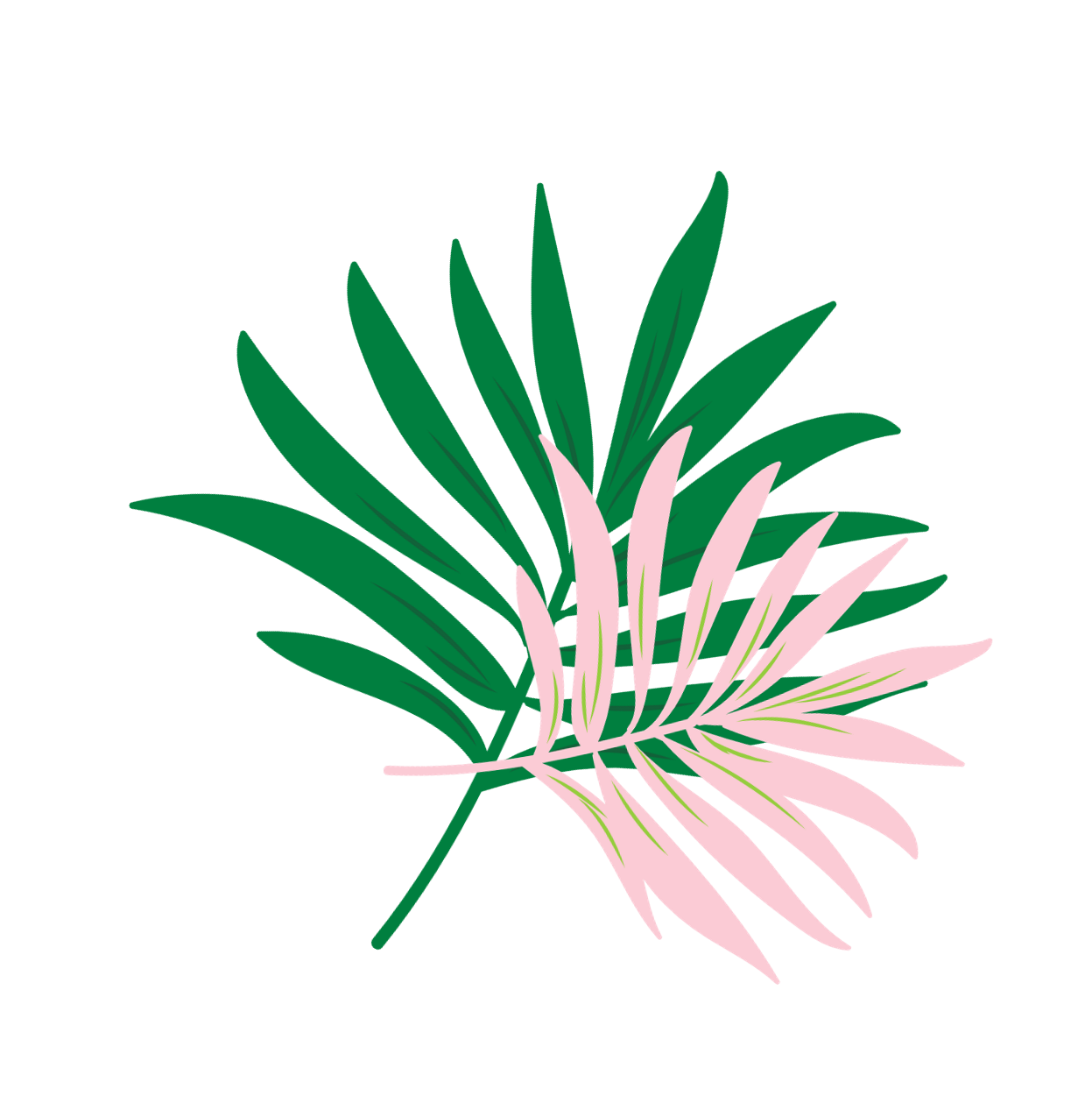 — Include a credit, citation, or supporting message
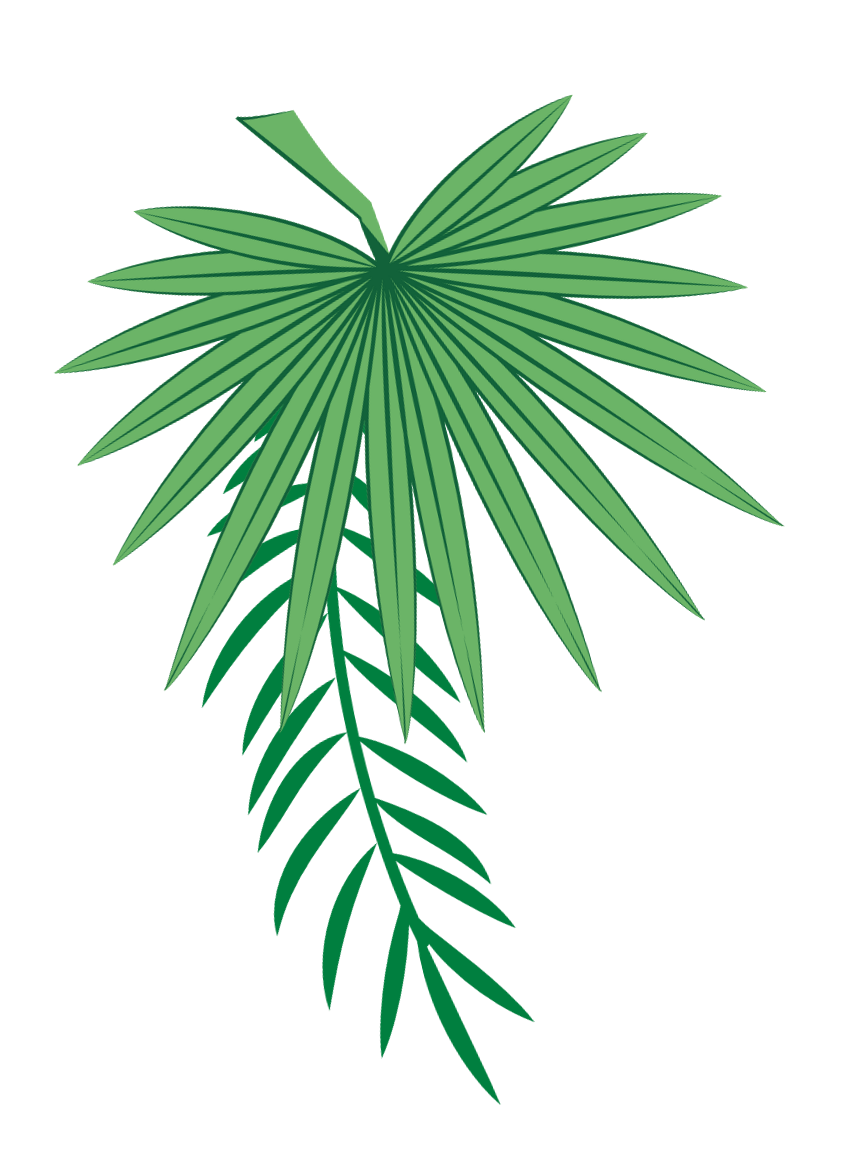 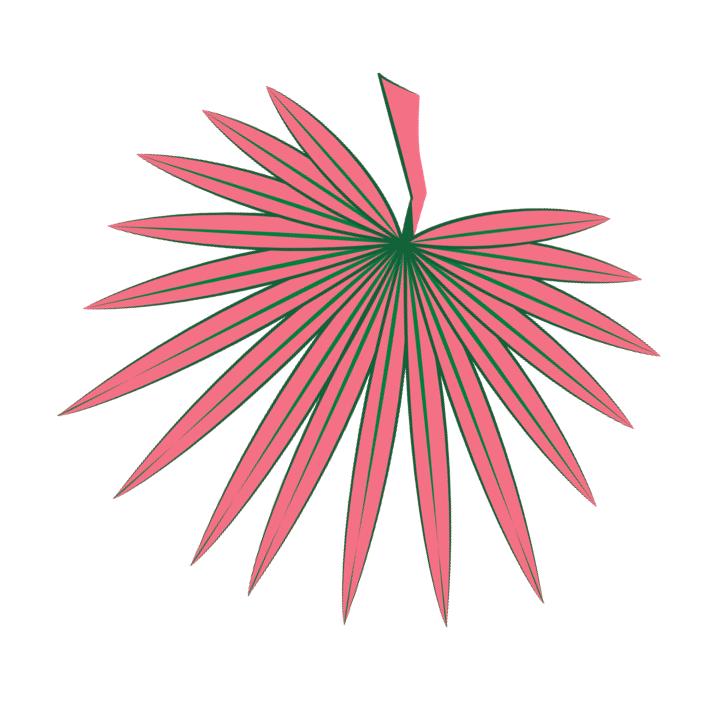 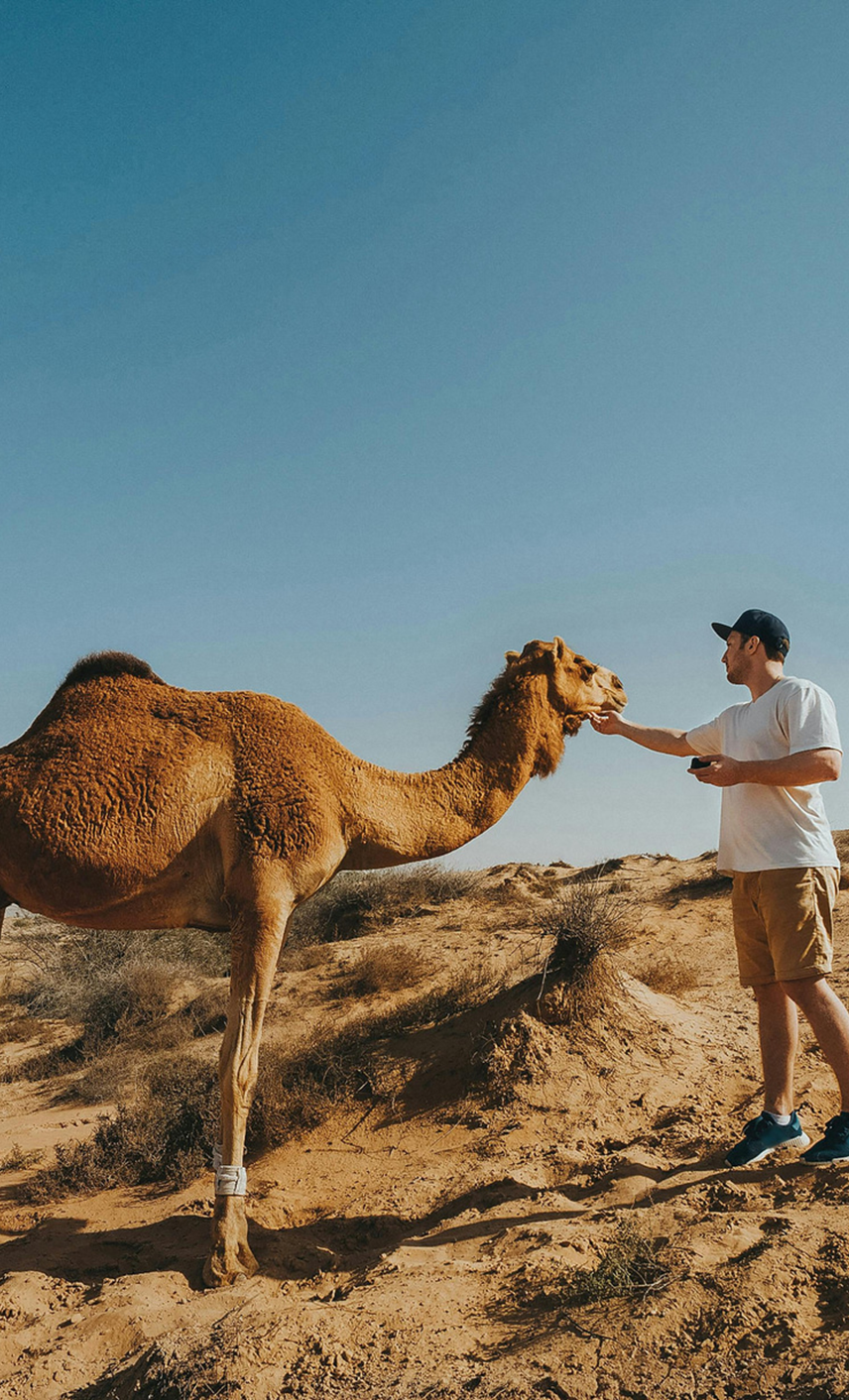 Contact Us
123 Anywhere St., Any City,ST 12345
123-456-7890
hello@reallygreatsite.com
@reallygreatsite
reallygreatsite.com
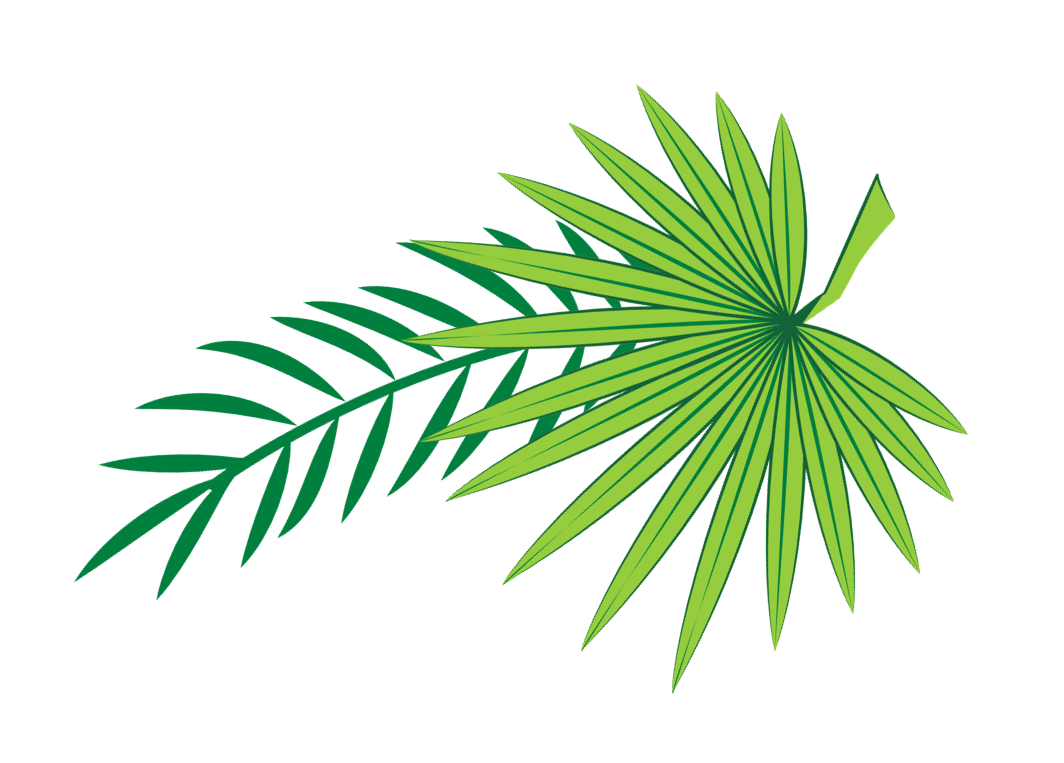 Resource Page
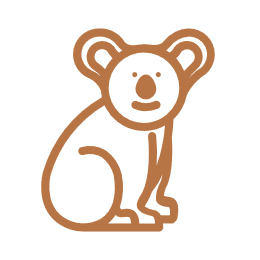 Use these design resources in your Canva Presentation.








You can find these fonts online too. Happy designing! 

Don't forget to delete this page before presenting.
This presentation template uses the following free fonts:
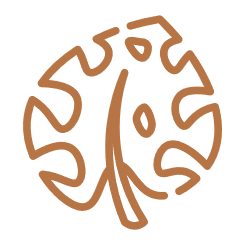 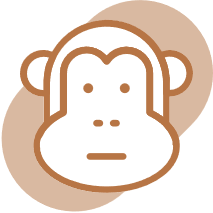 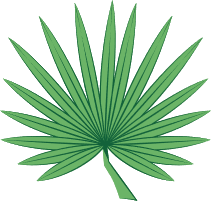 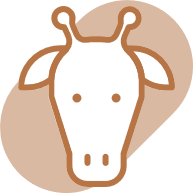 Titles: Ubuntu
Headers: Poppins
Body Copy: Fira Sans
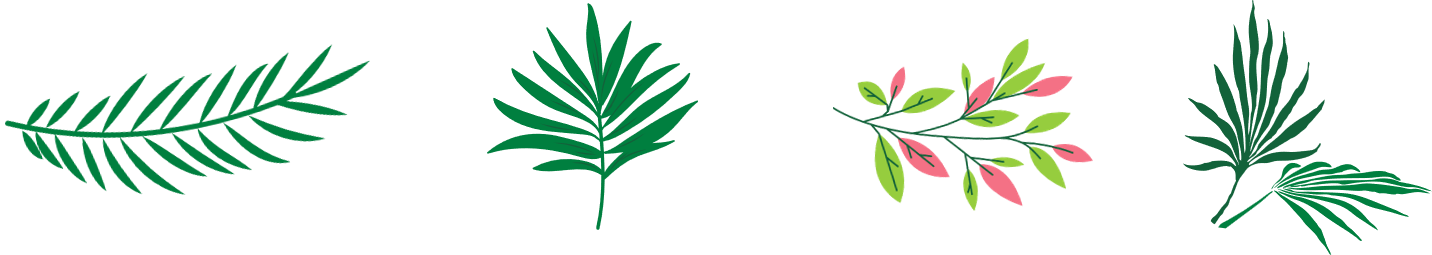 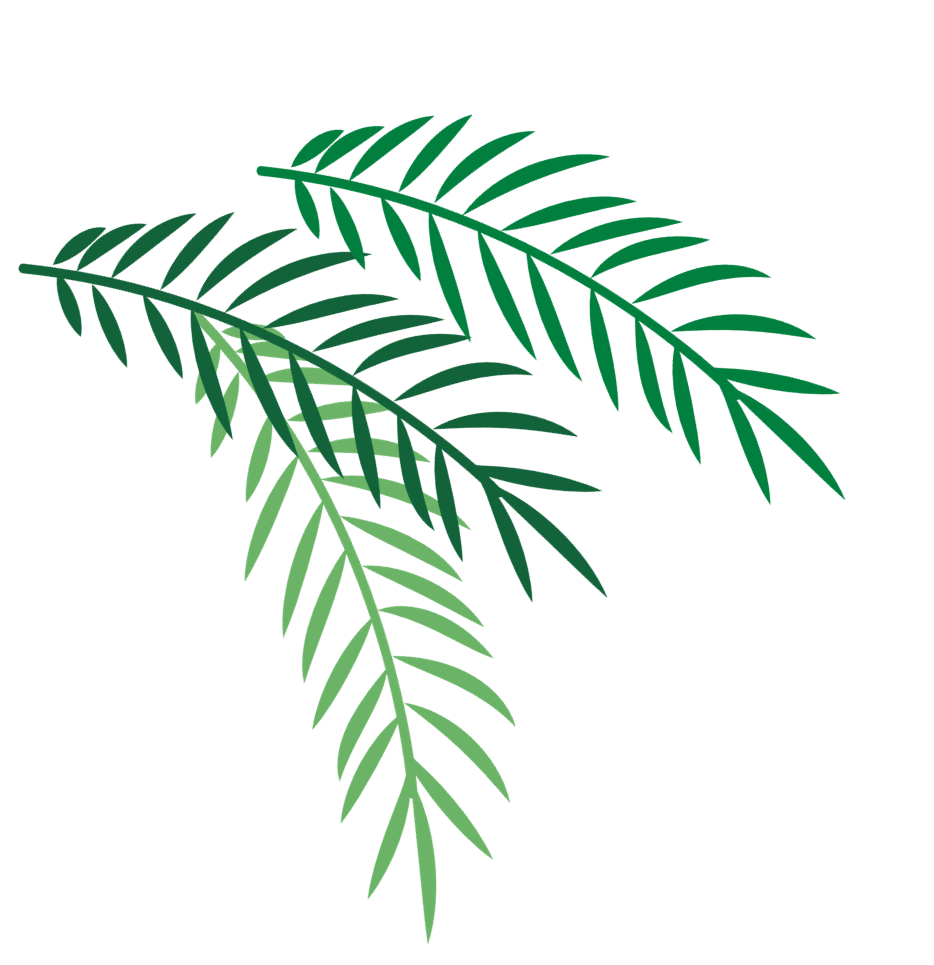 Credits
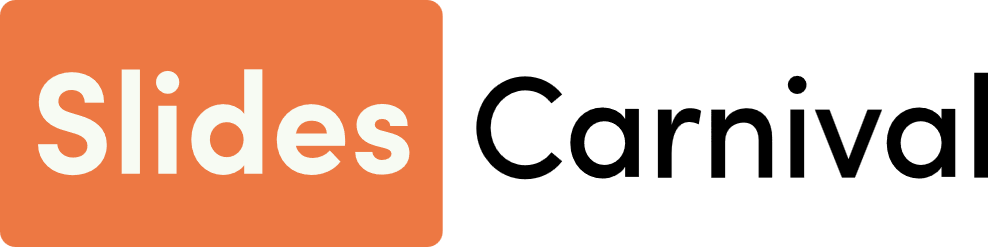 This presentation template is free for everyone to use thanks to the following:
SlidesCarnival for the presentation template
Pexels for the photos
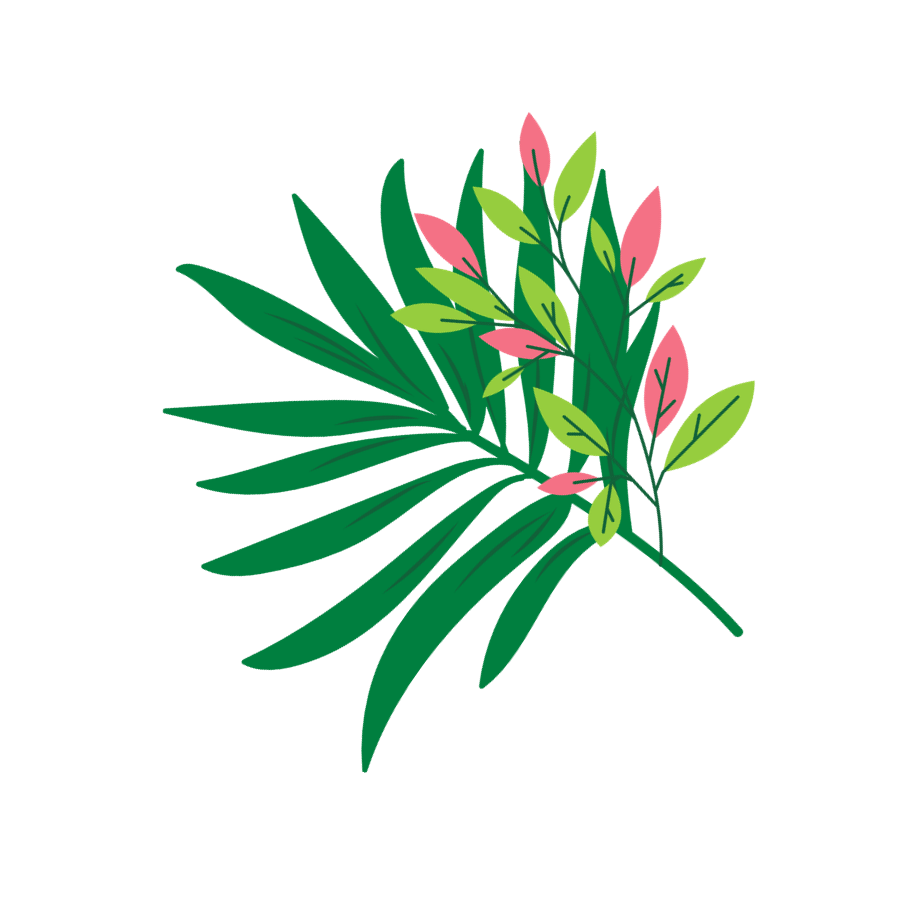 Happy designing!